EMO Club Secretary Treasurer Training 2022 Part B
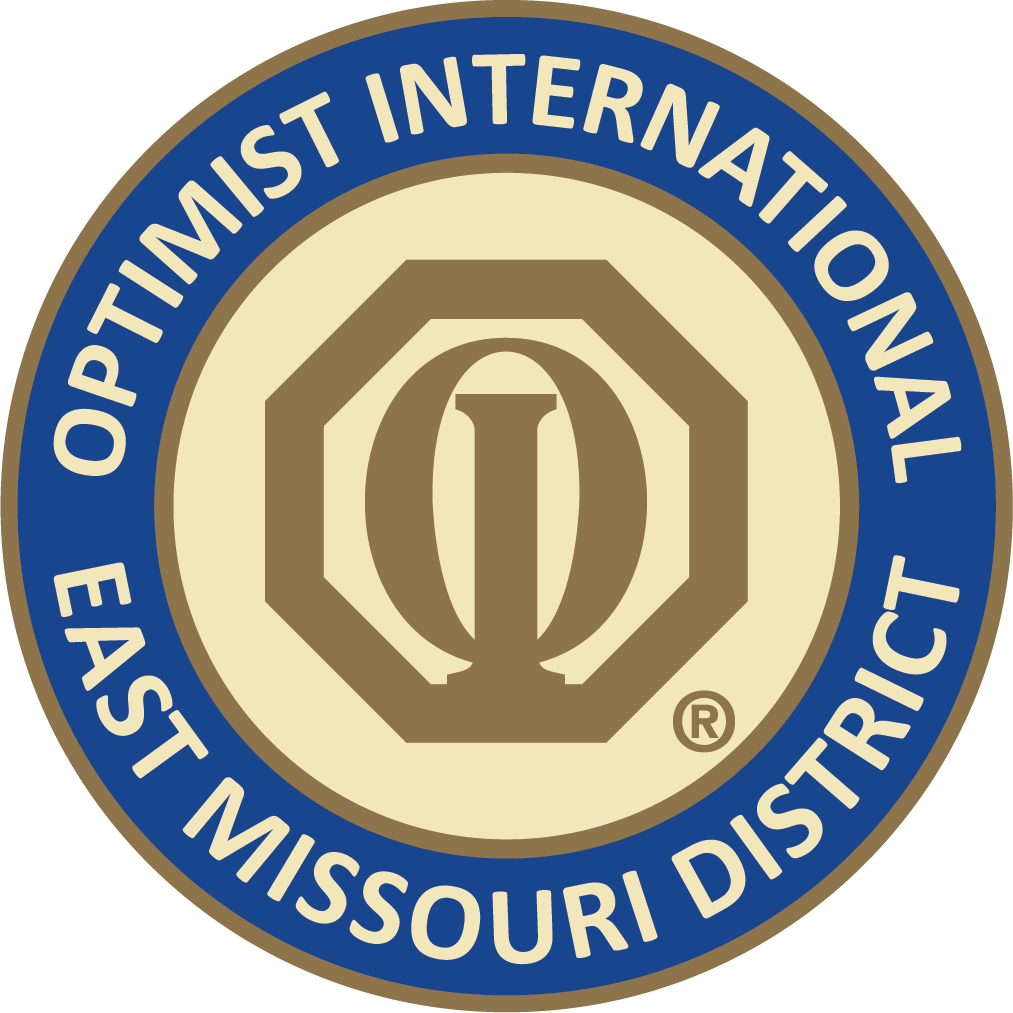 Government Filings
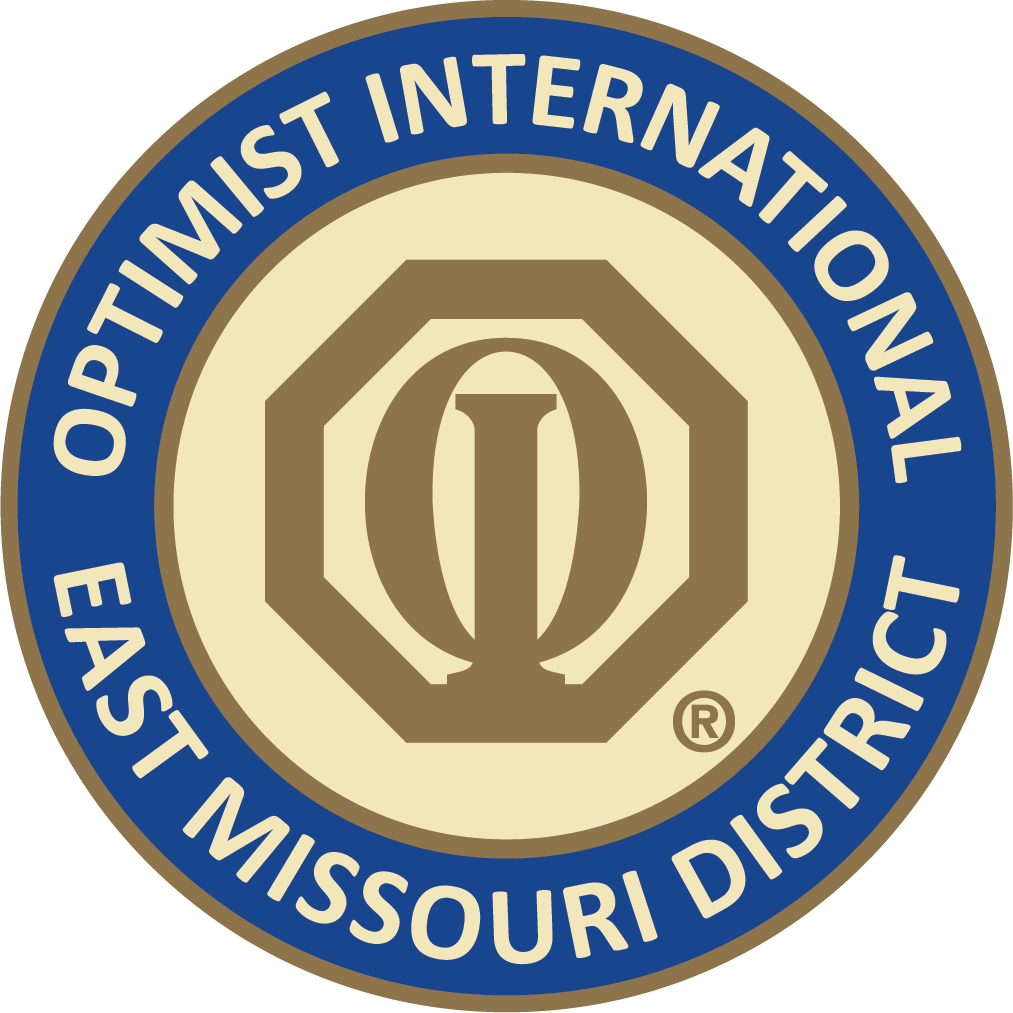 Visit irs.gov and search for 990-N; Small tax-exempt organizations generally are eligible to file Form 990-N to satisfy their annual reporting requirement, if their annual gross receipts are normally $50,000 or less. Electronic filing required. Due February 15 annually.
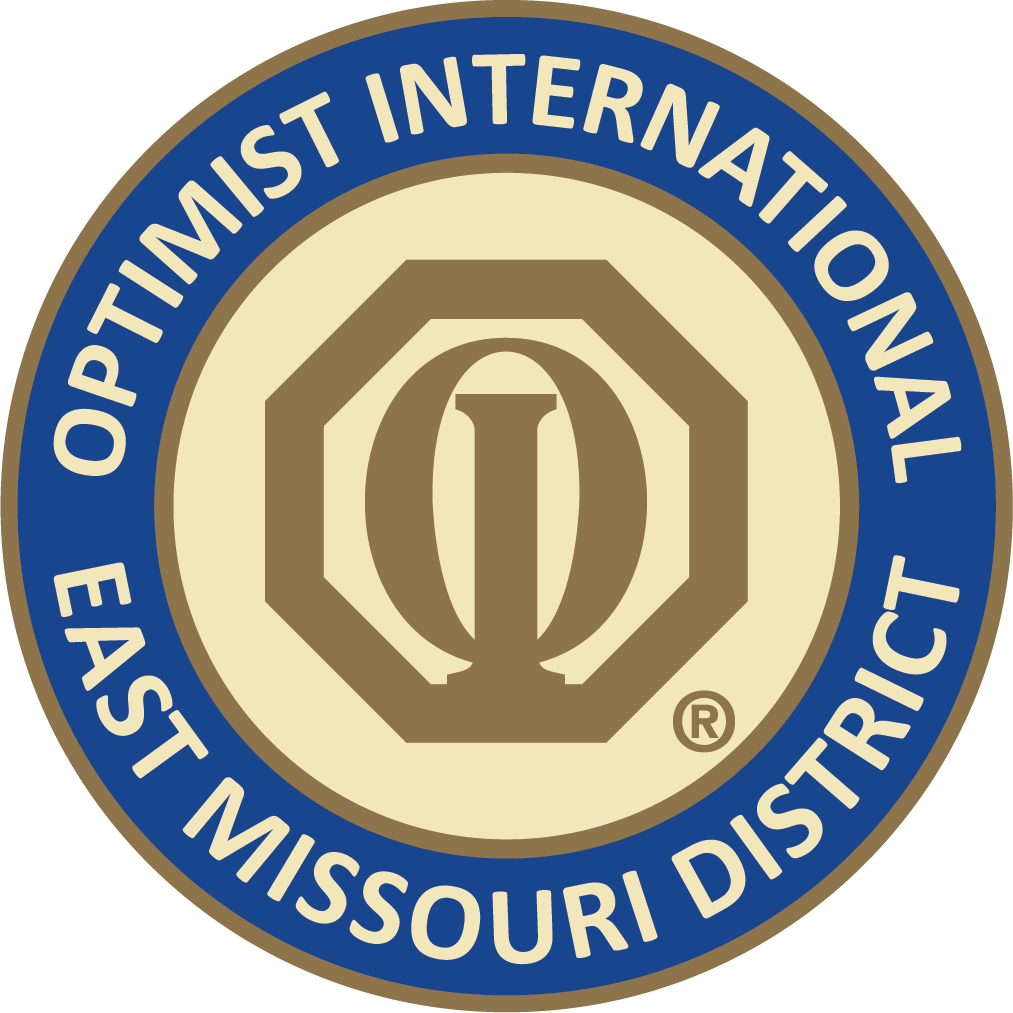 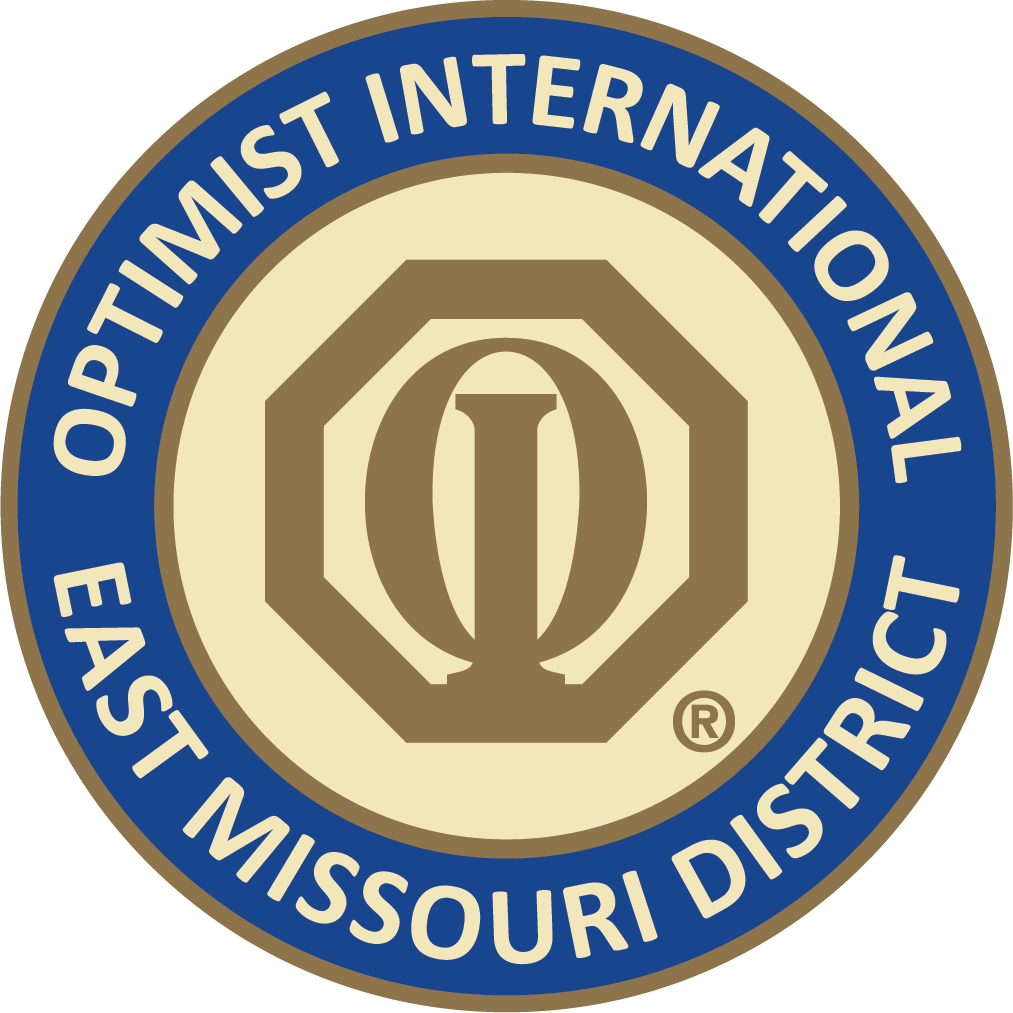 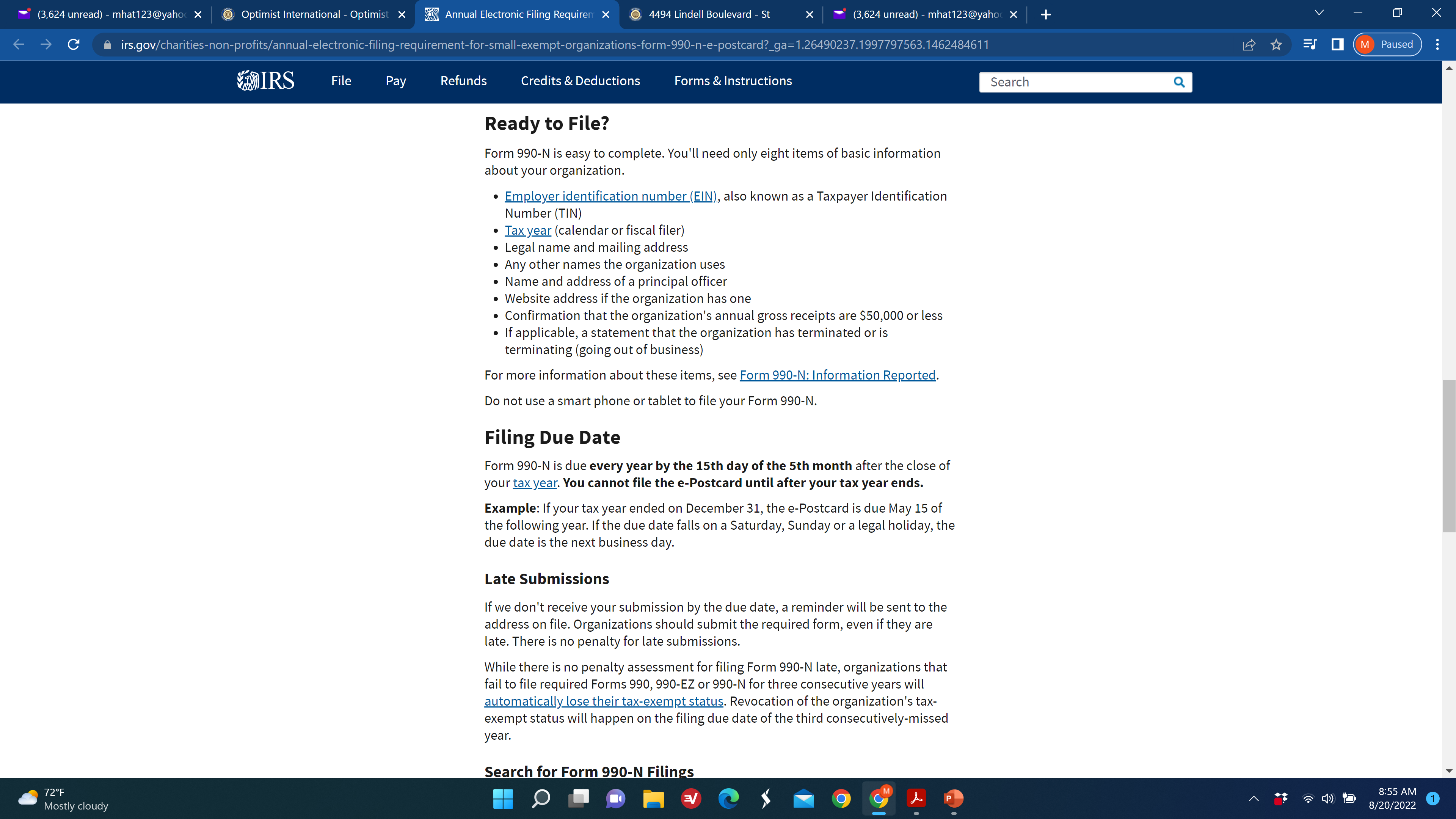 Usually Feb. 15
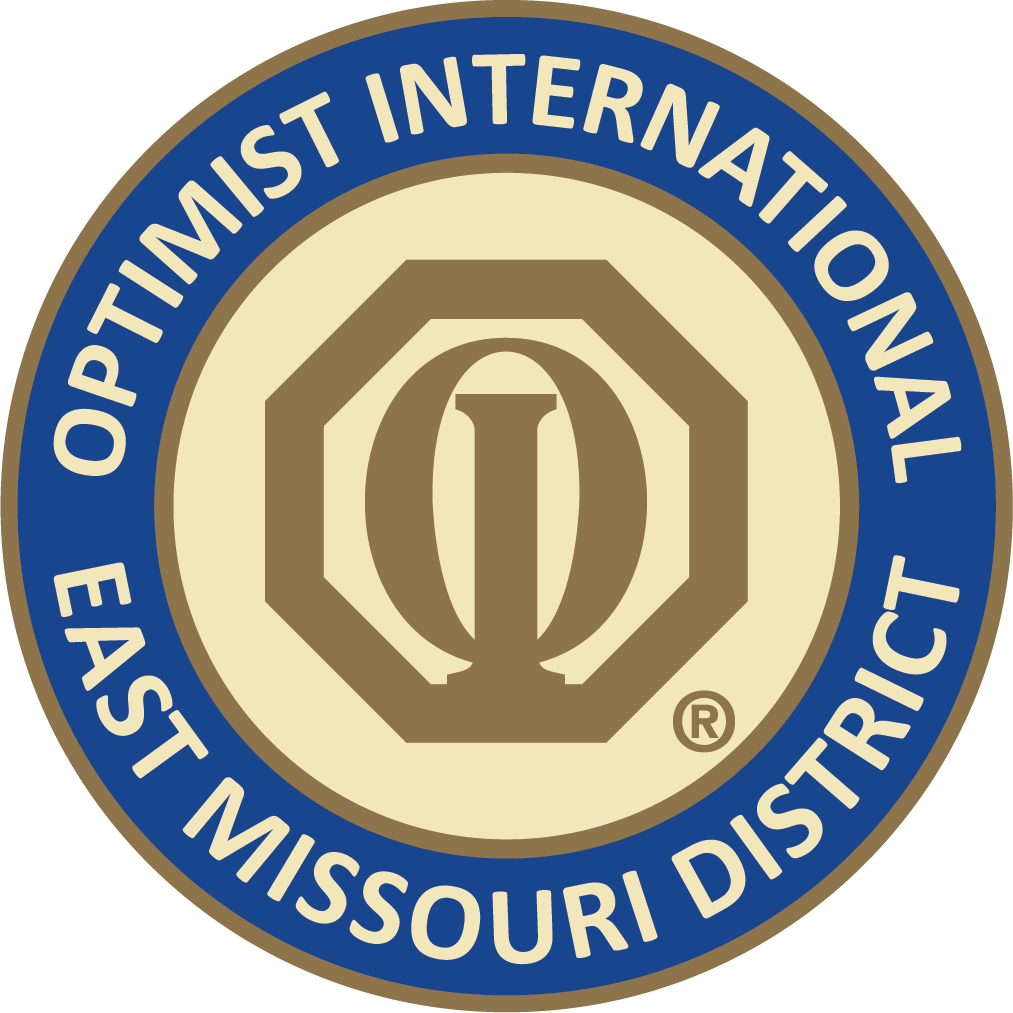 MO Secretary of State: Registration Reports  https://www.sos.mo.gov/fileonline/reports
Annual and Biennial Reports:
We recently upgraded to a new enhanced filing system. With the new system, all customers must have a user account associated with a valid email address. Make sure to confirm your account with the message emailed to the account provided at registration before attempting to log in to the system. If you have a confirmed account and are needing directions for filing your report see below:
To file a biennial report
After creating an account/logging in, go to your dashboard:
On the left hand side select New Filing
Then click Update a Company
Enter the name or charter number in the search box
Then select the entity
Select Biennial Registration Report and click Start.
To file an annual report
After creating an account/logging in, go to your dashboard:
In the center column under Update a Company
Enter the charter number or name of the entity for which you are filing a registration report
Click the blue button File Return/Renewal.
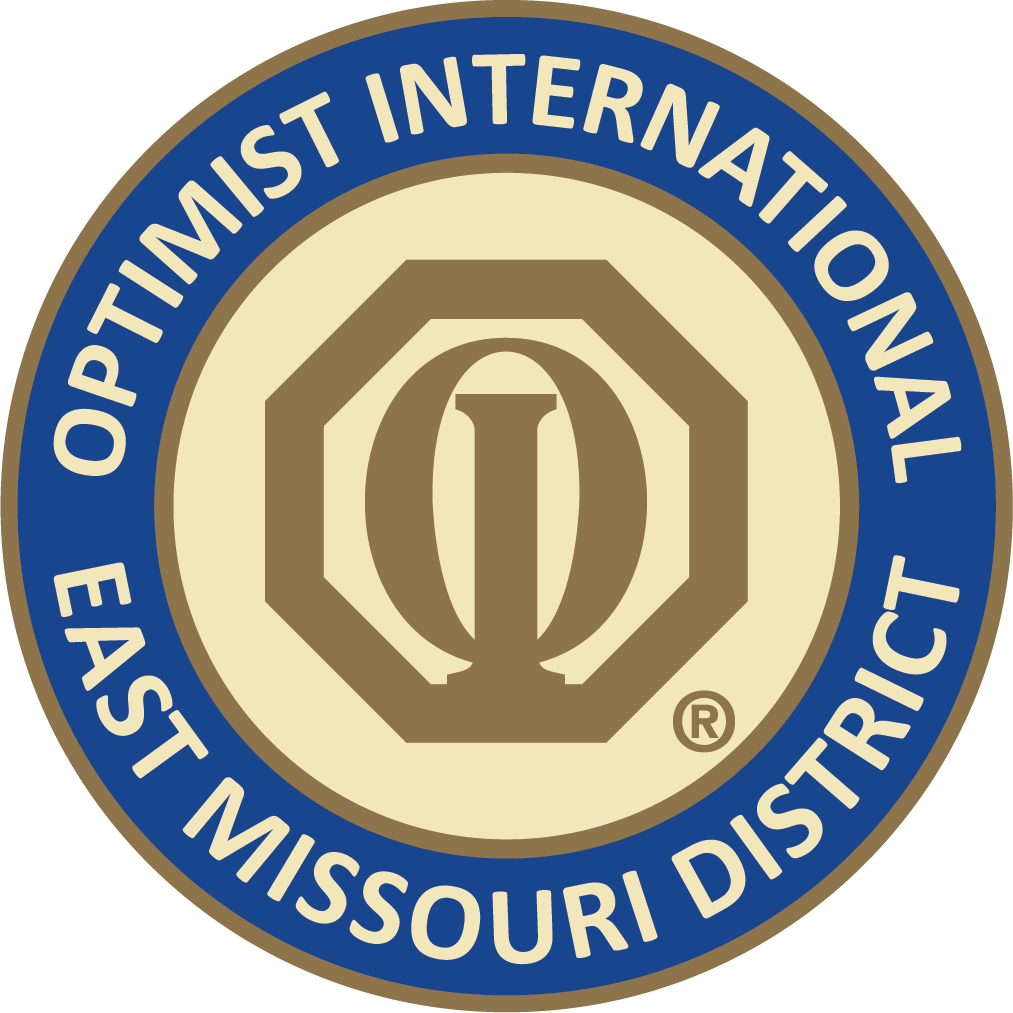 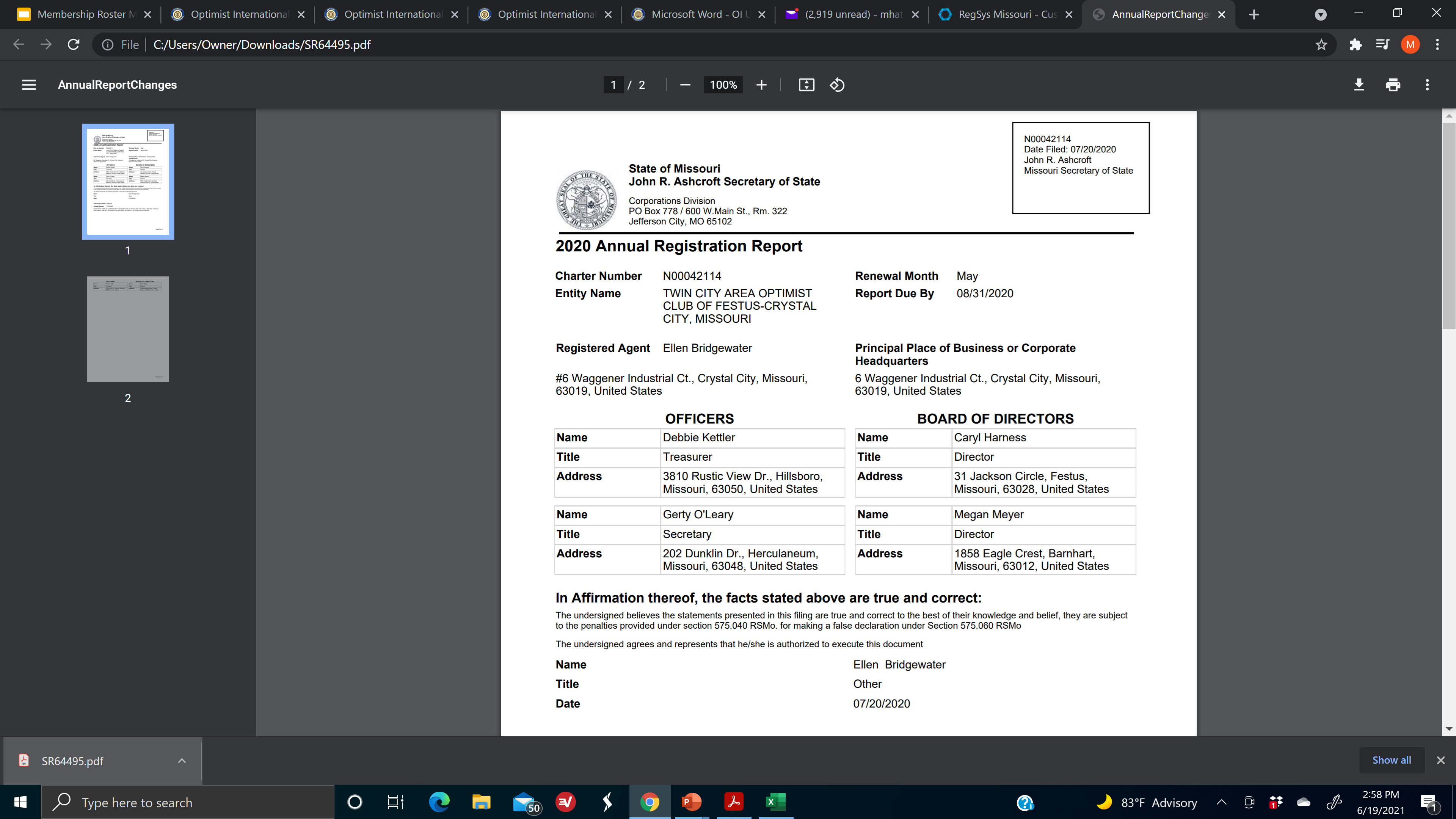 Sample Annual Registration Report
This is public information
Due Date:  For corporations incorporated or qualified on or after July 1, 2003, the annual report is due at the end of the month that the corporation incorporated or qualified. For corporations existing prior to July 1, 2003, the annual report will be due at the end of the month indicated on their last annual report. Missouri statutes do not allow a non-profit corporation to change the month that the annual report is due.
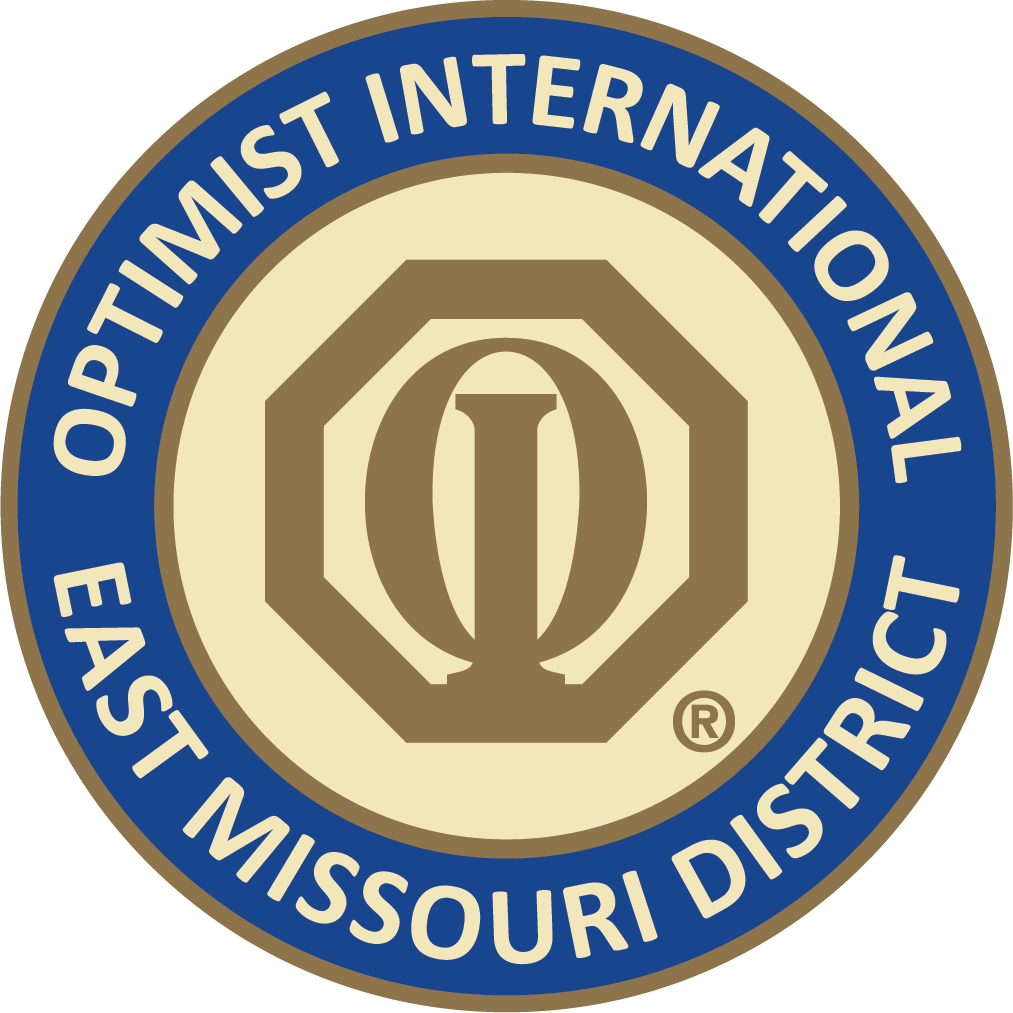 Good Standing Certificate: https://www.sos.mo.gov
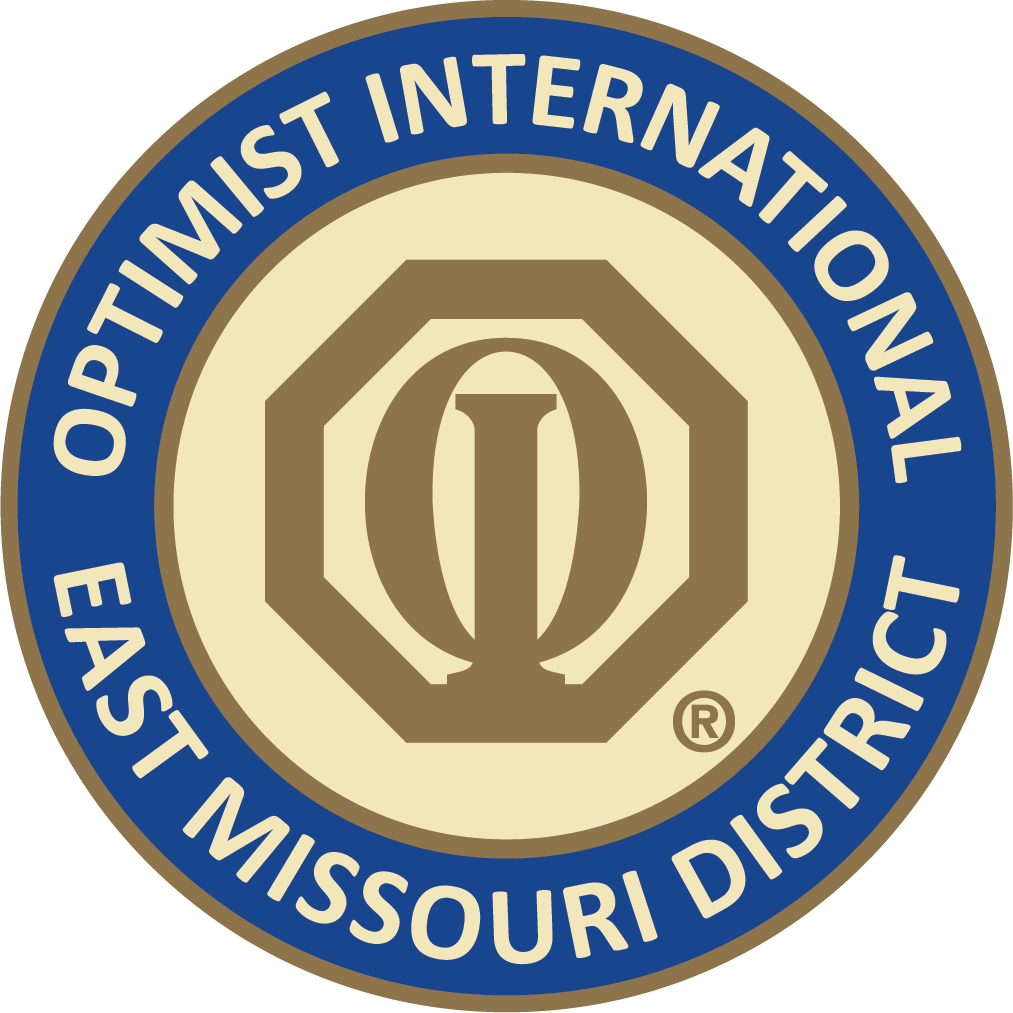 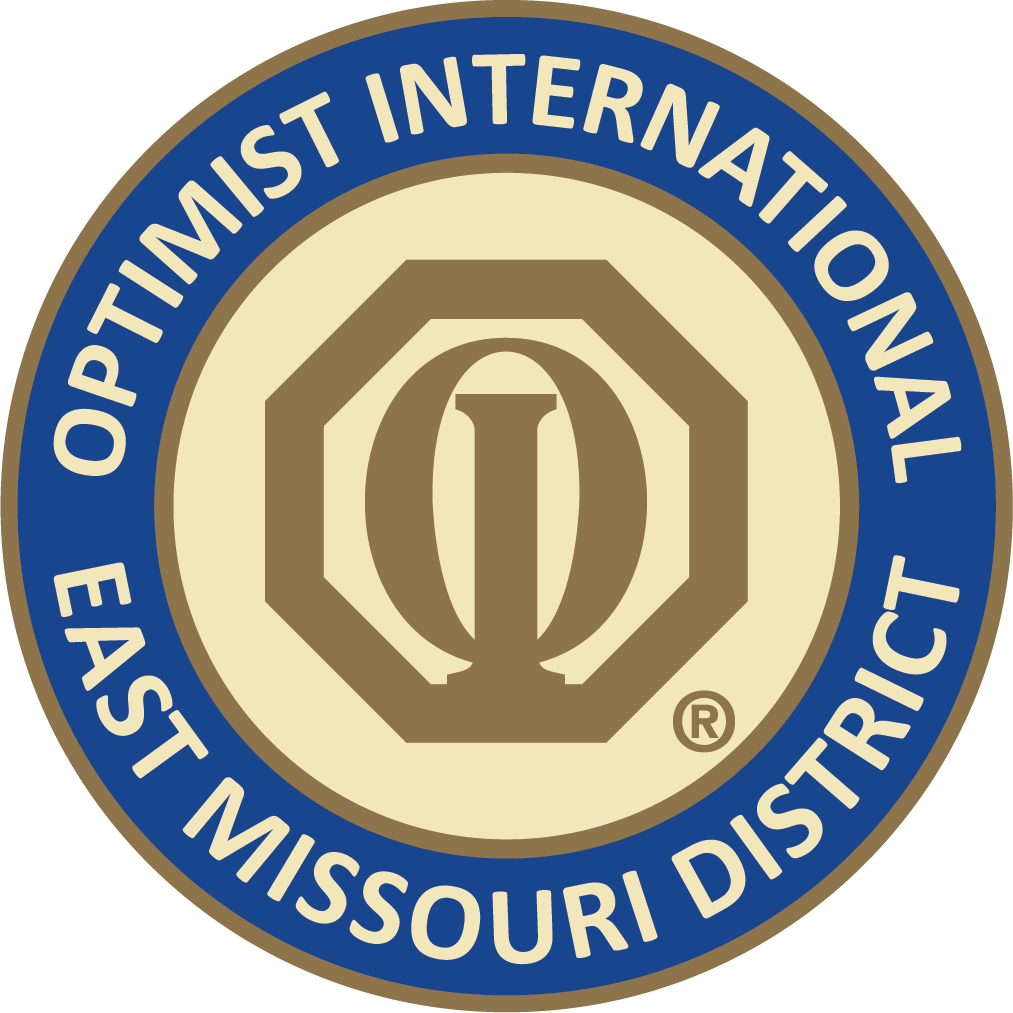 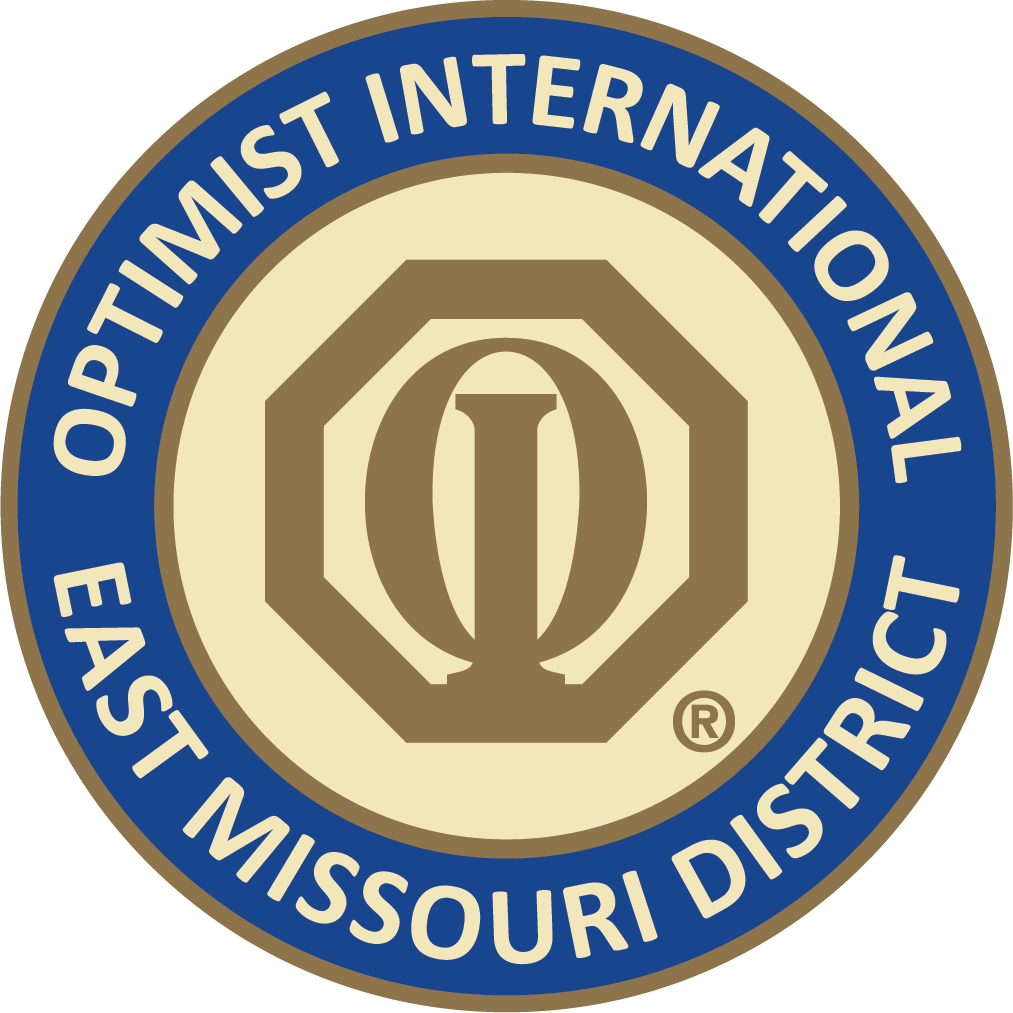 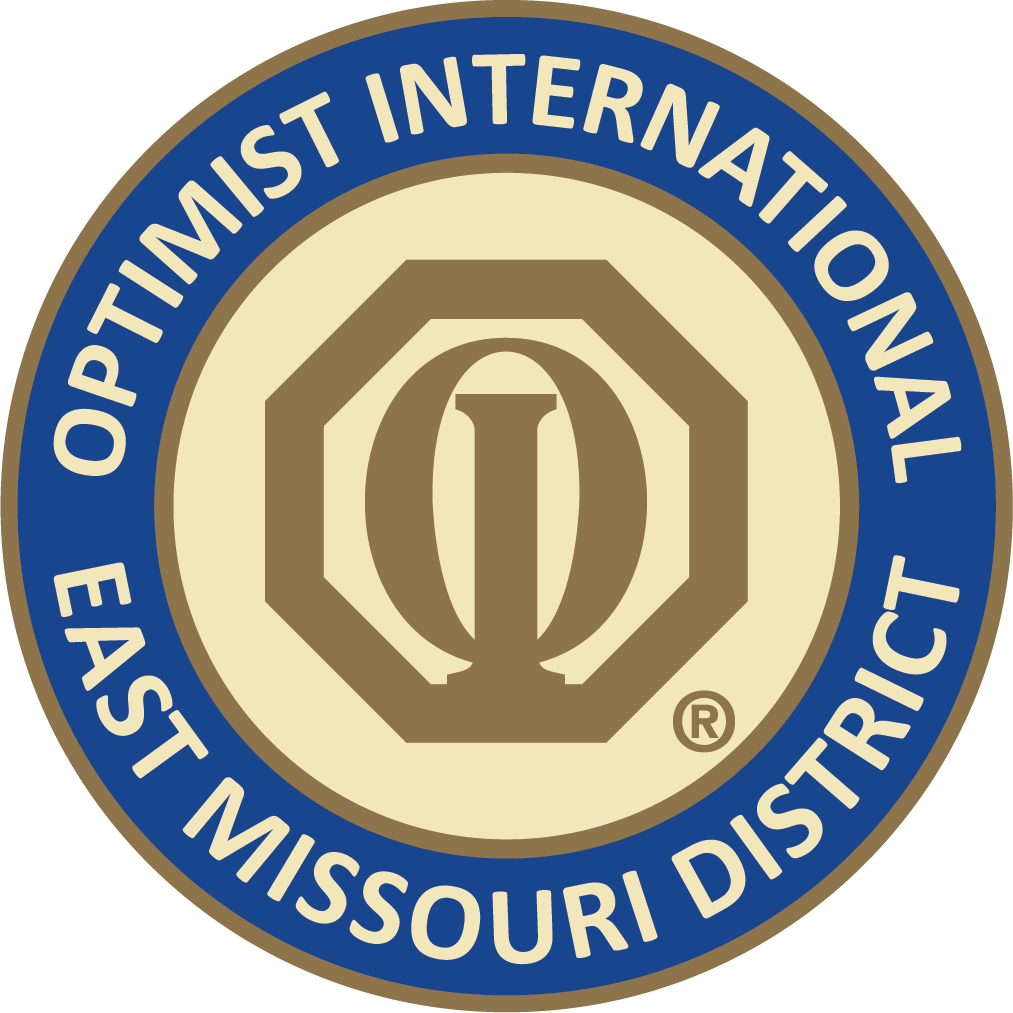 Optimist International Filings
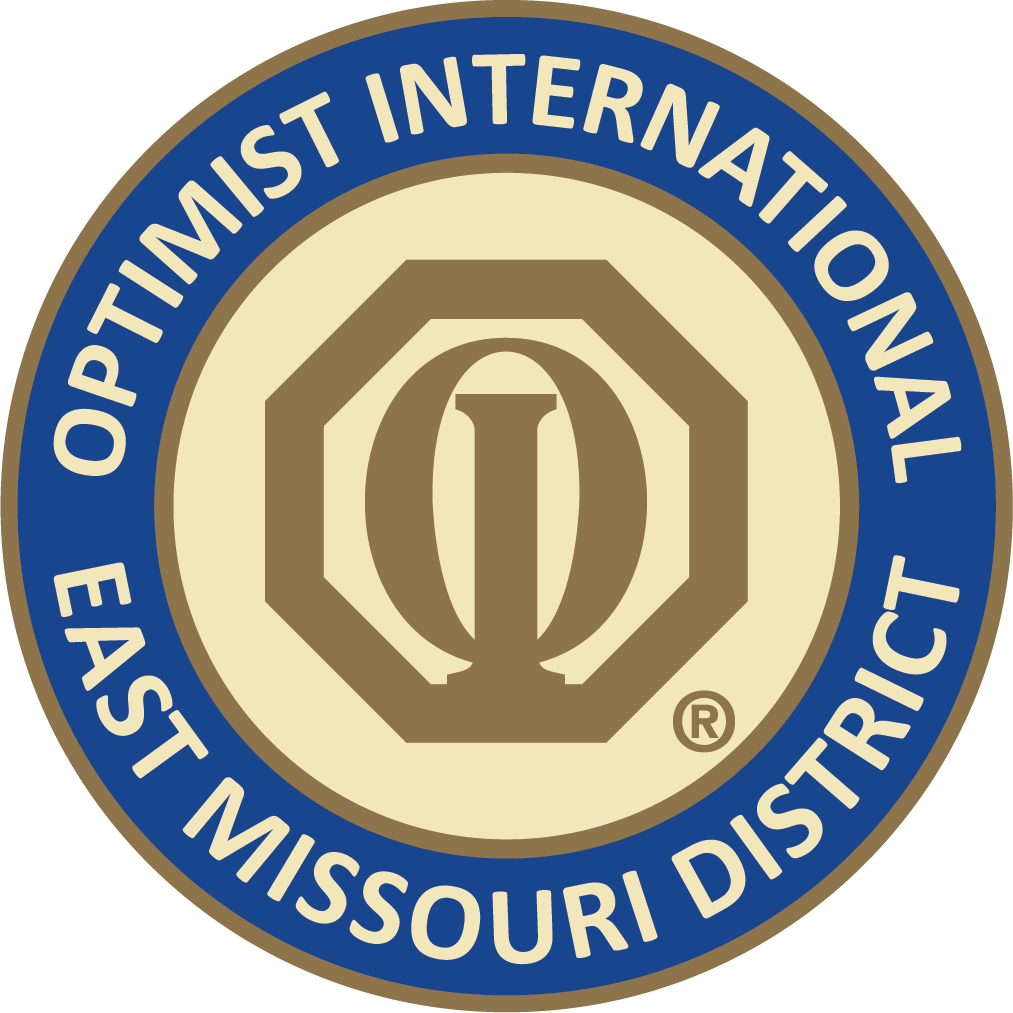 Club Officer Elect Report (COER)
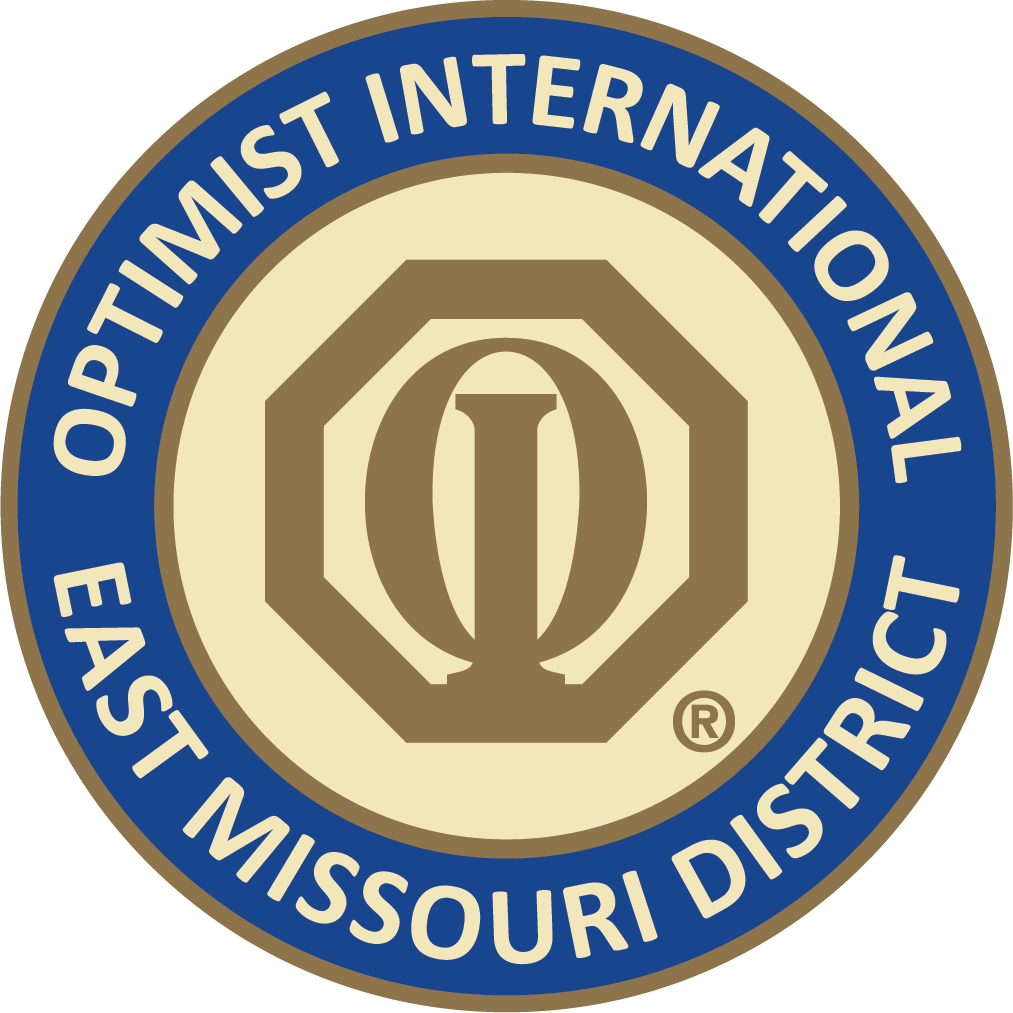 Scroll down until you get to the Club Officer Elect Report
Due by May 20
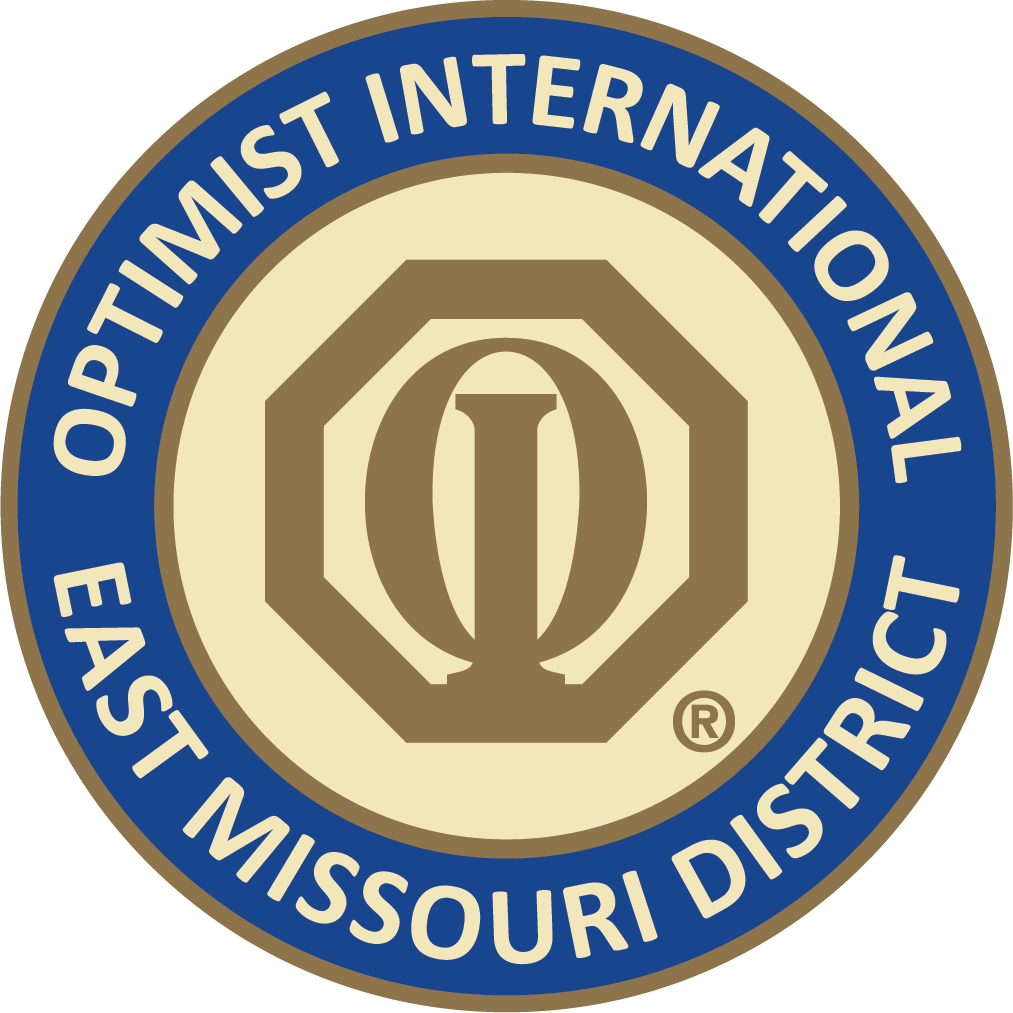 Bylaws review
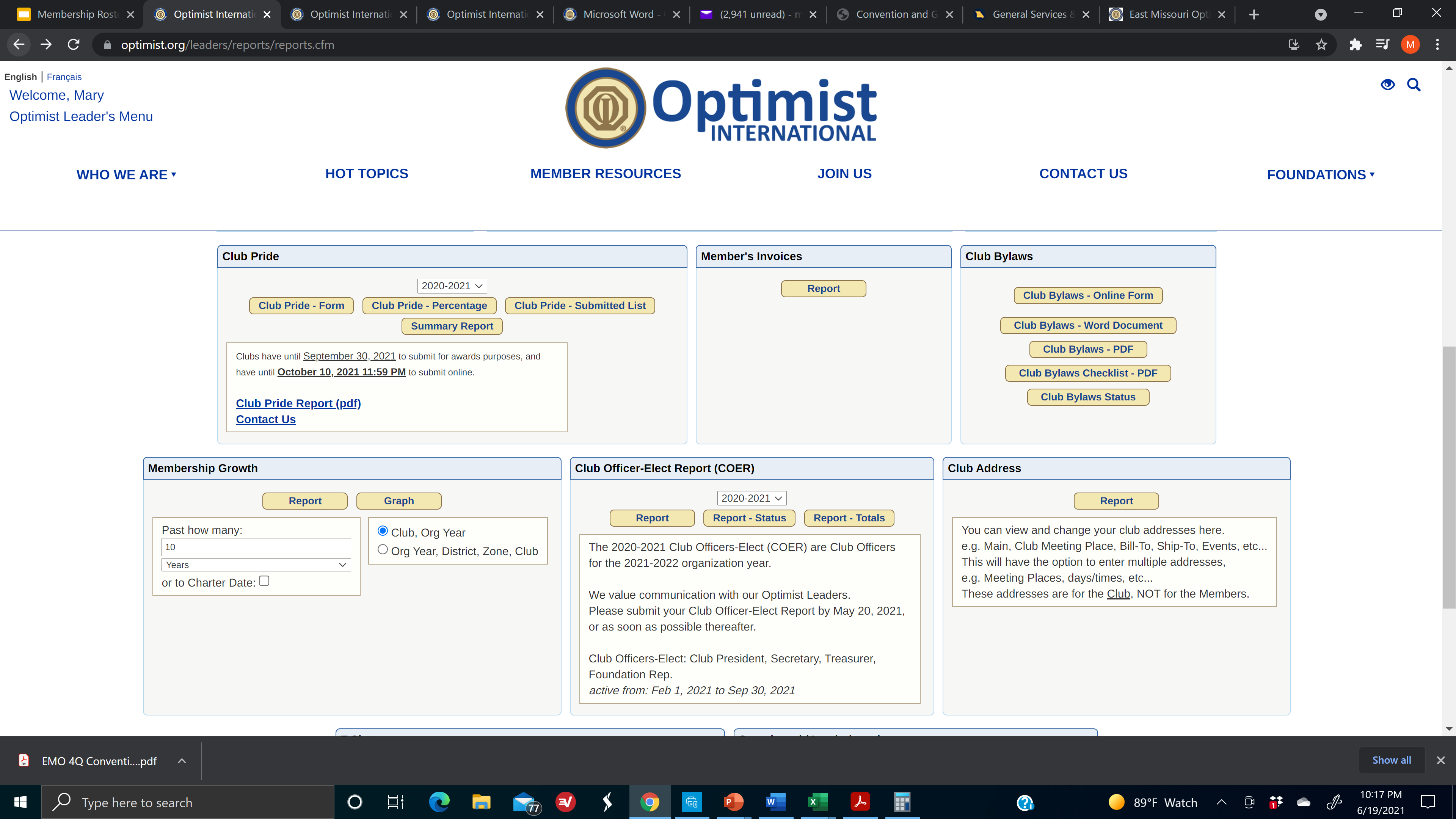 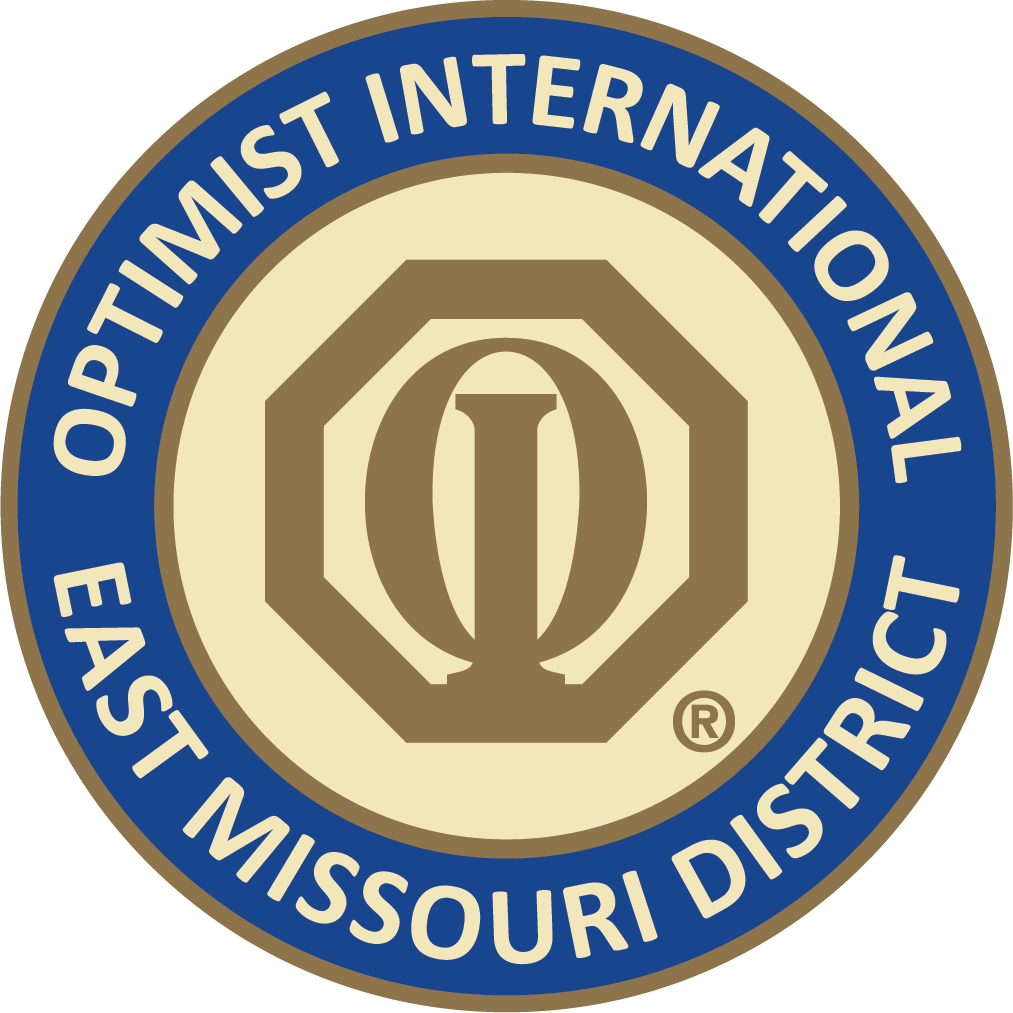 [Speaker Notes: Screen  1 of 4]
Where are the standard club bylaws forms with required wording? Here…
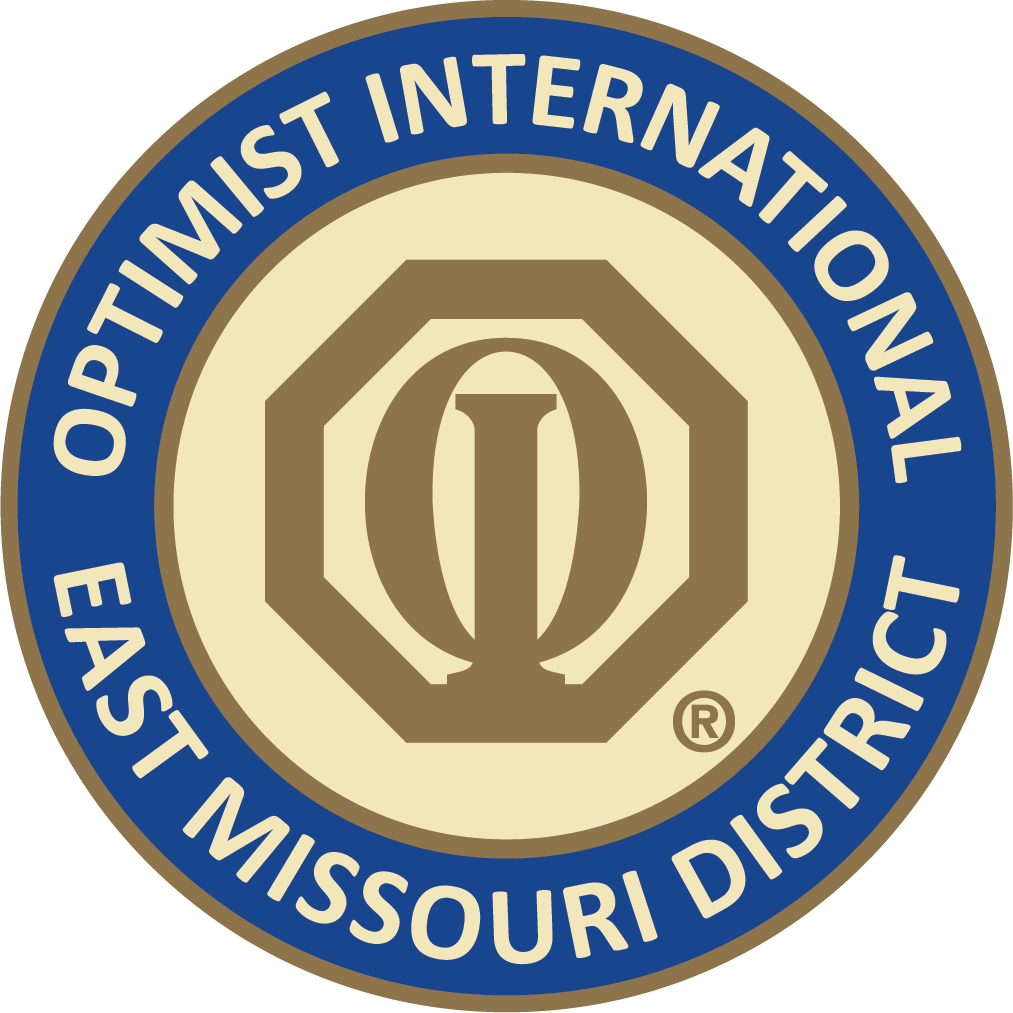 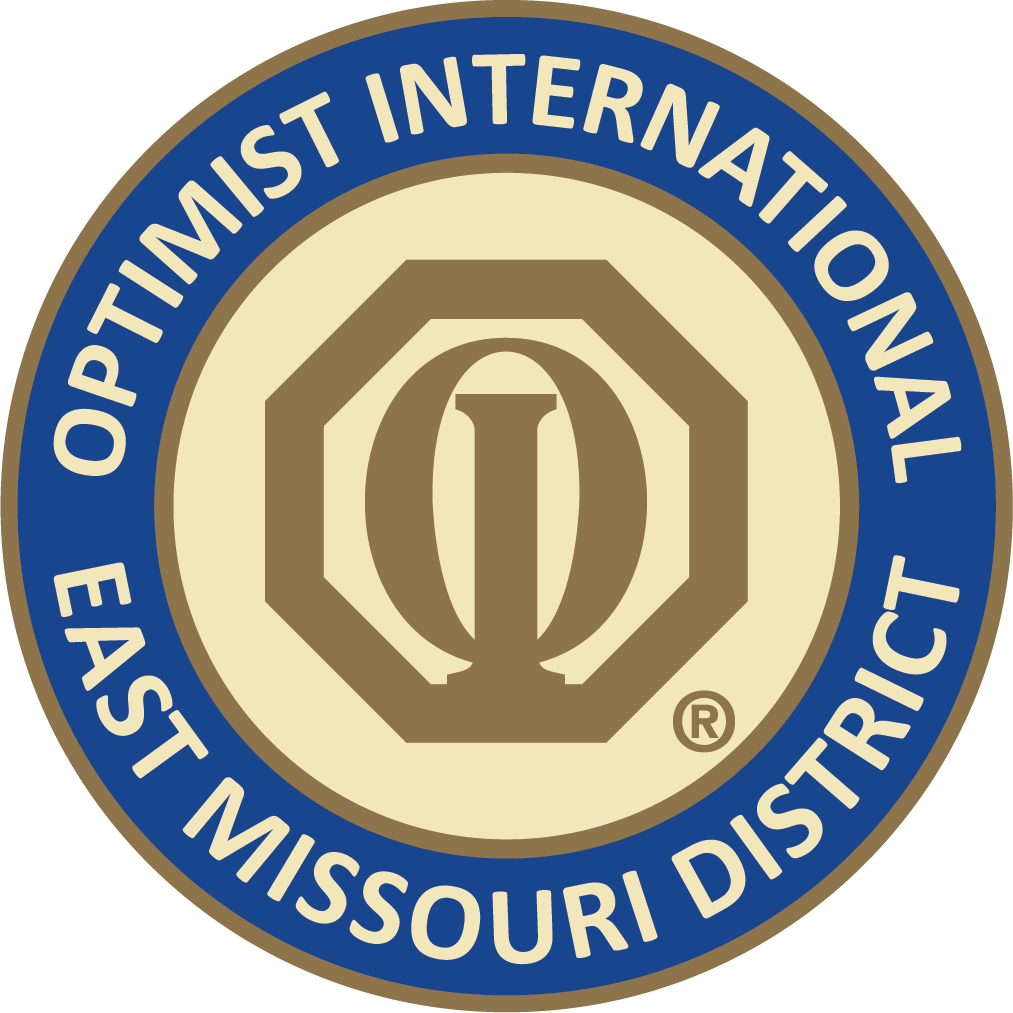 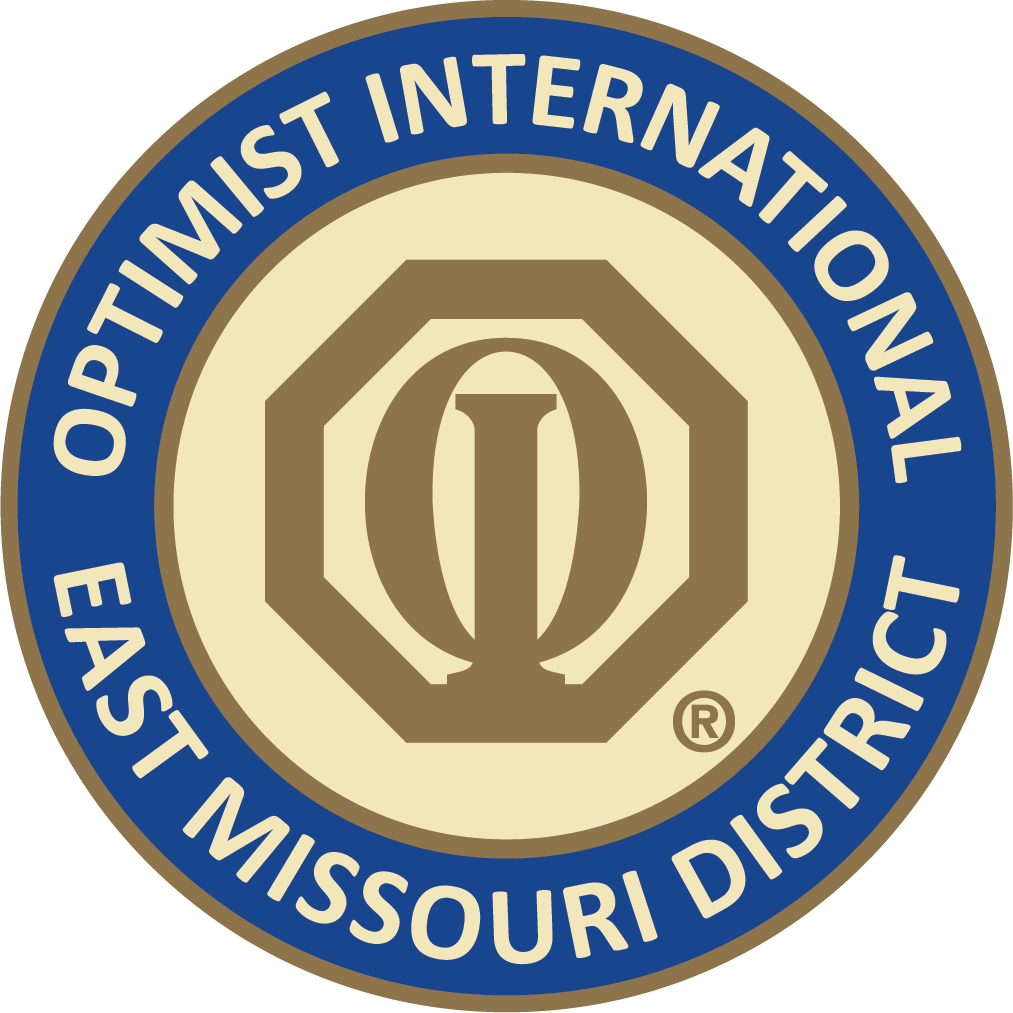 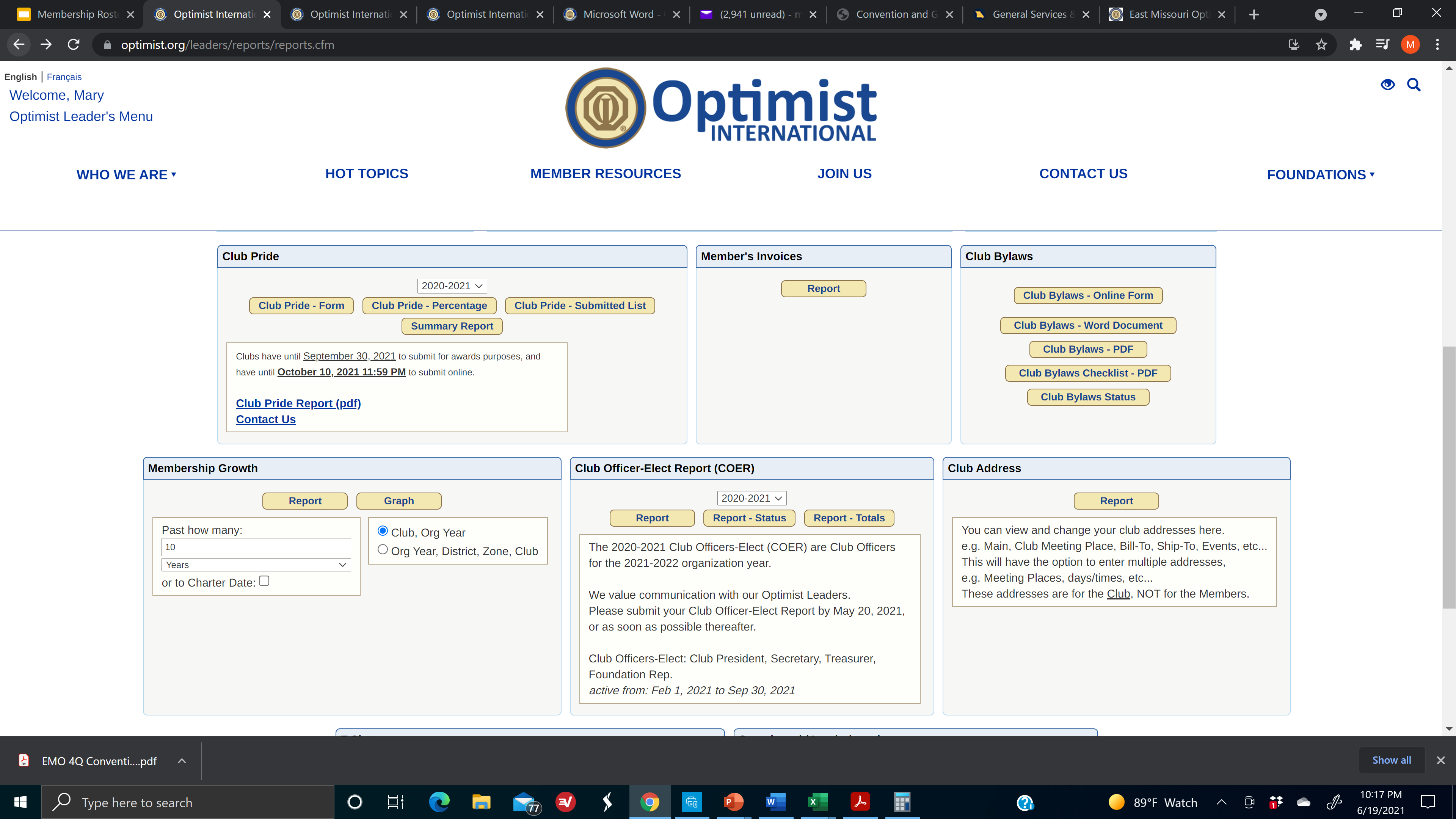 Club Pride Report
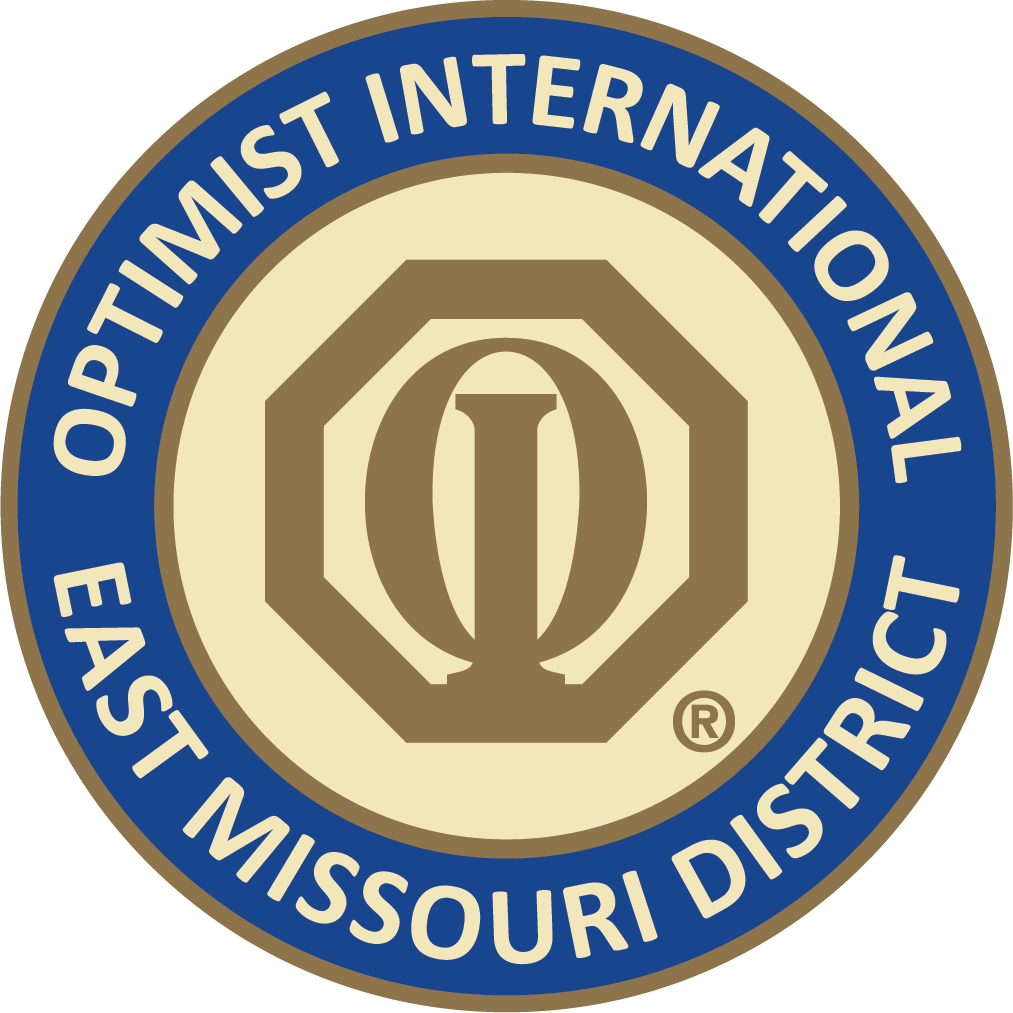 What goals can a Secretary or Treasurer set?
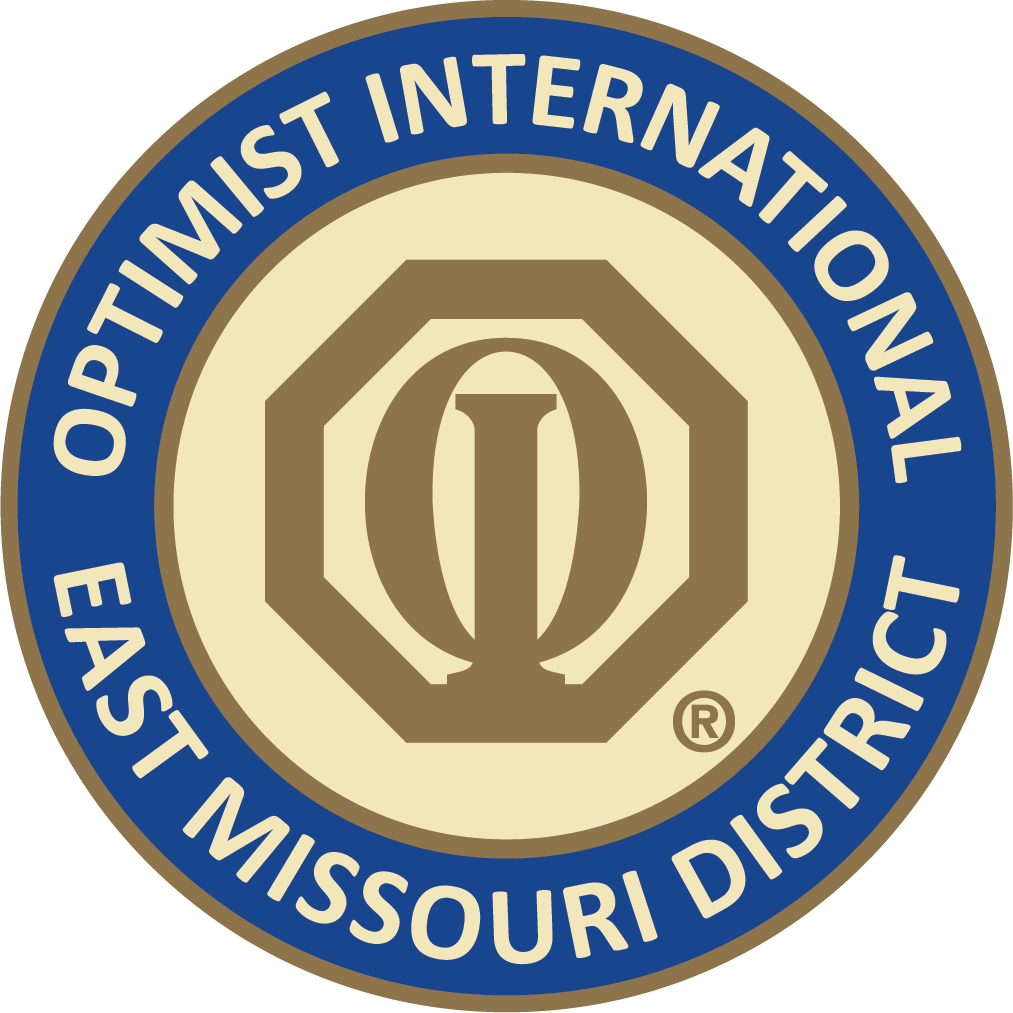 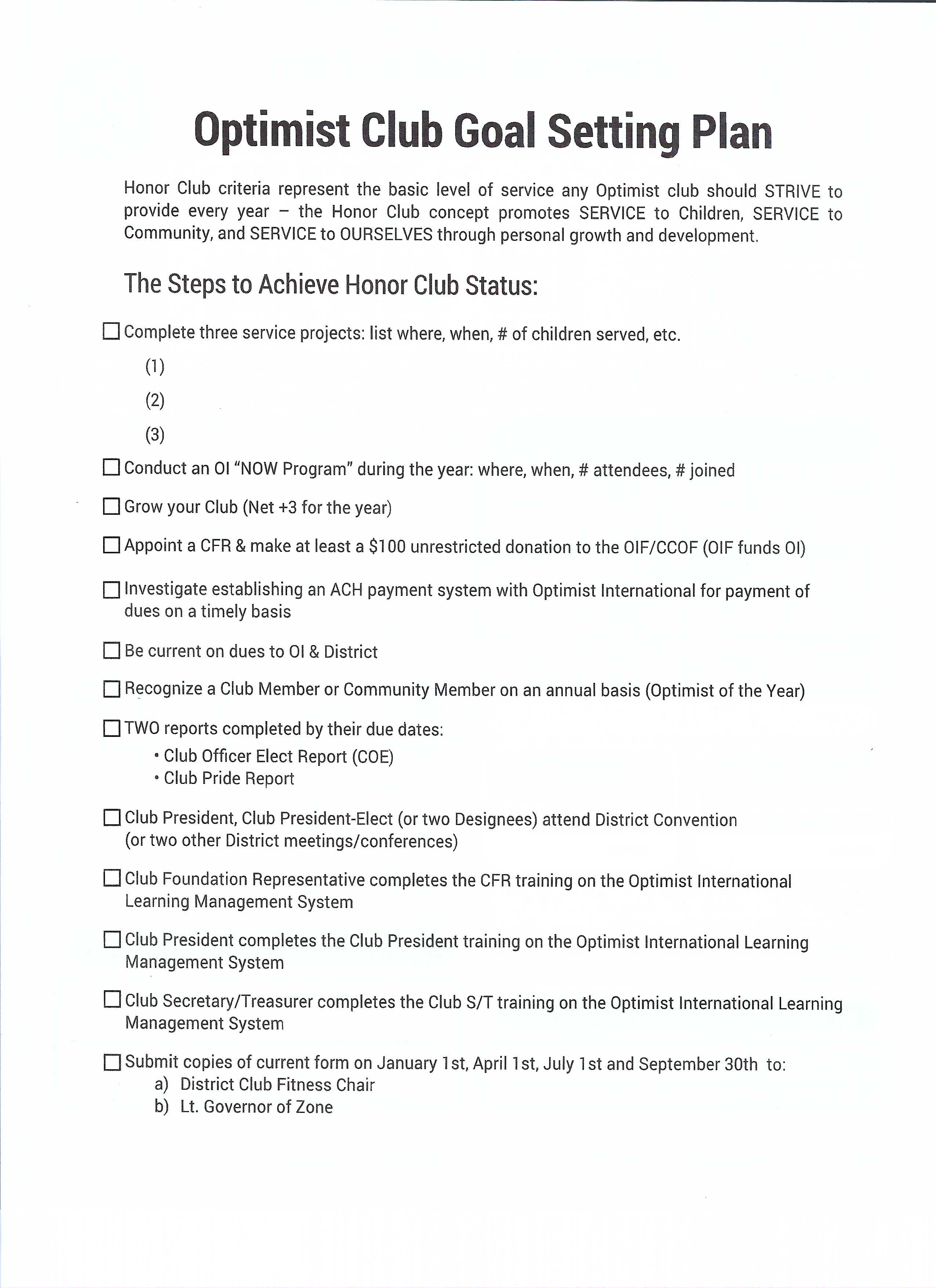 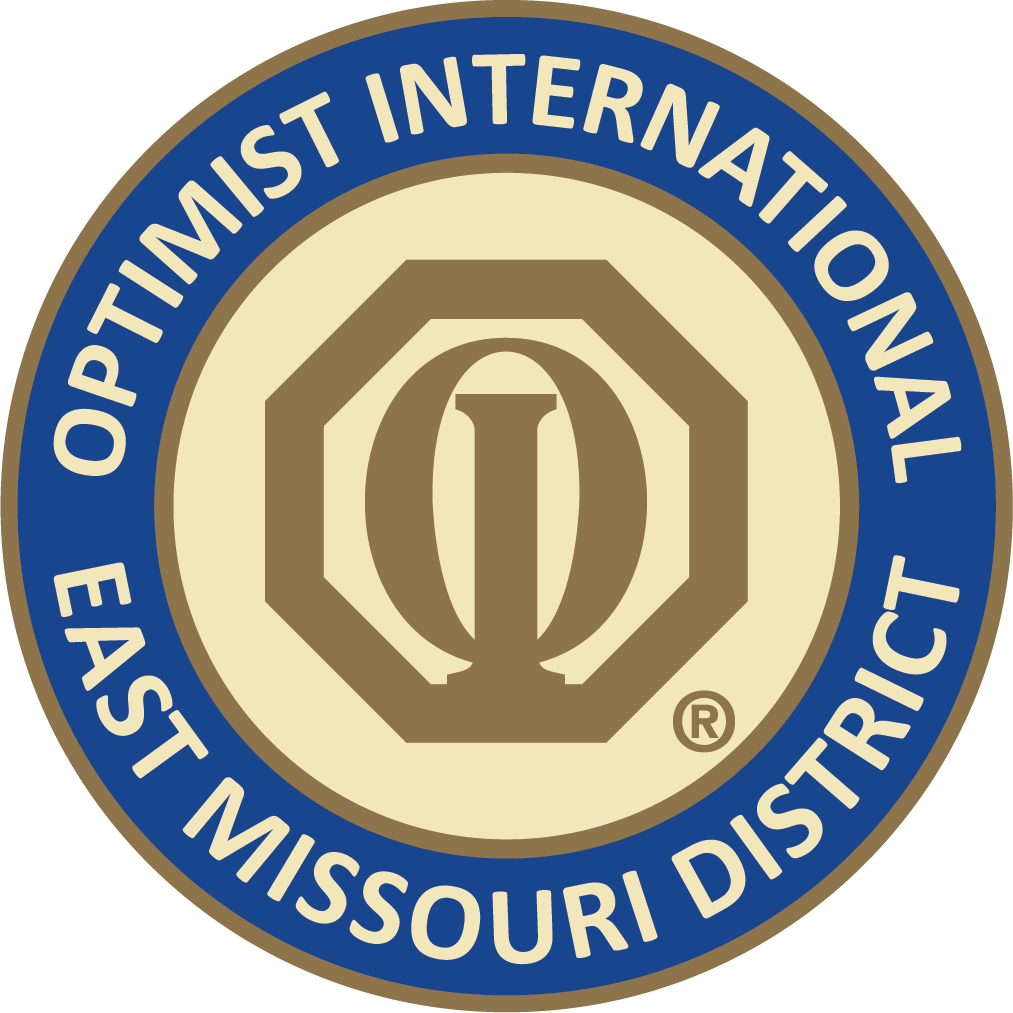 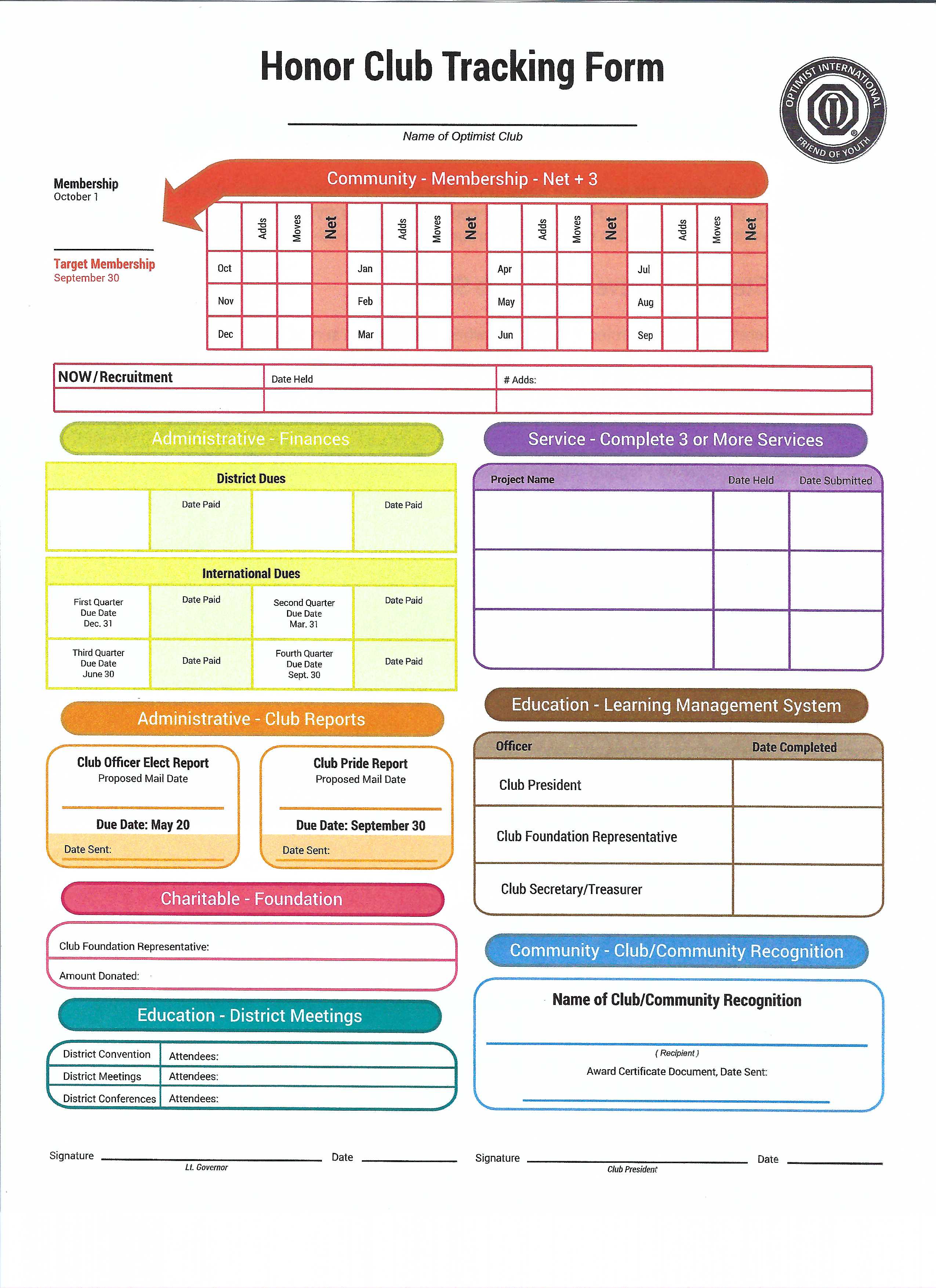 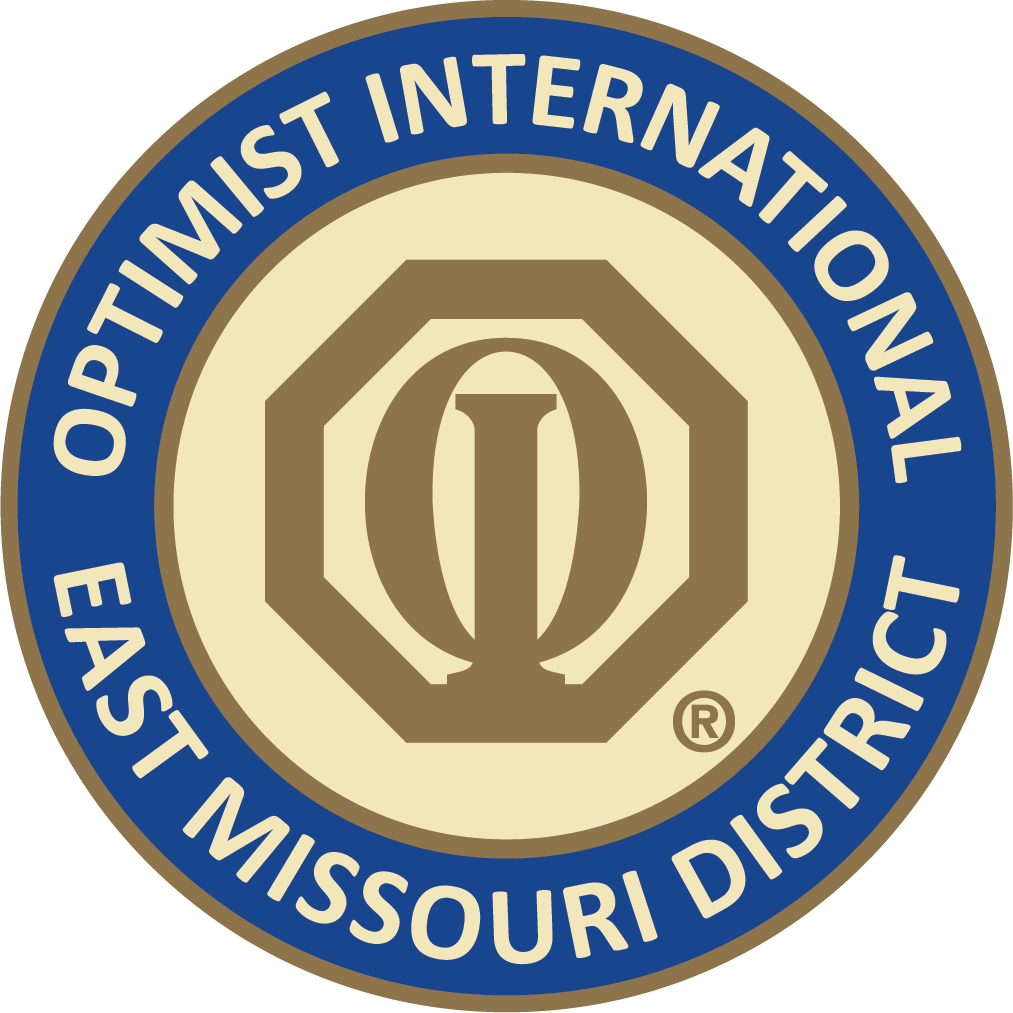 Logos
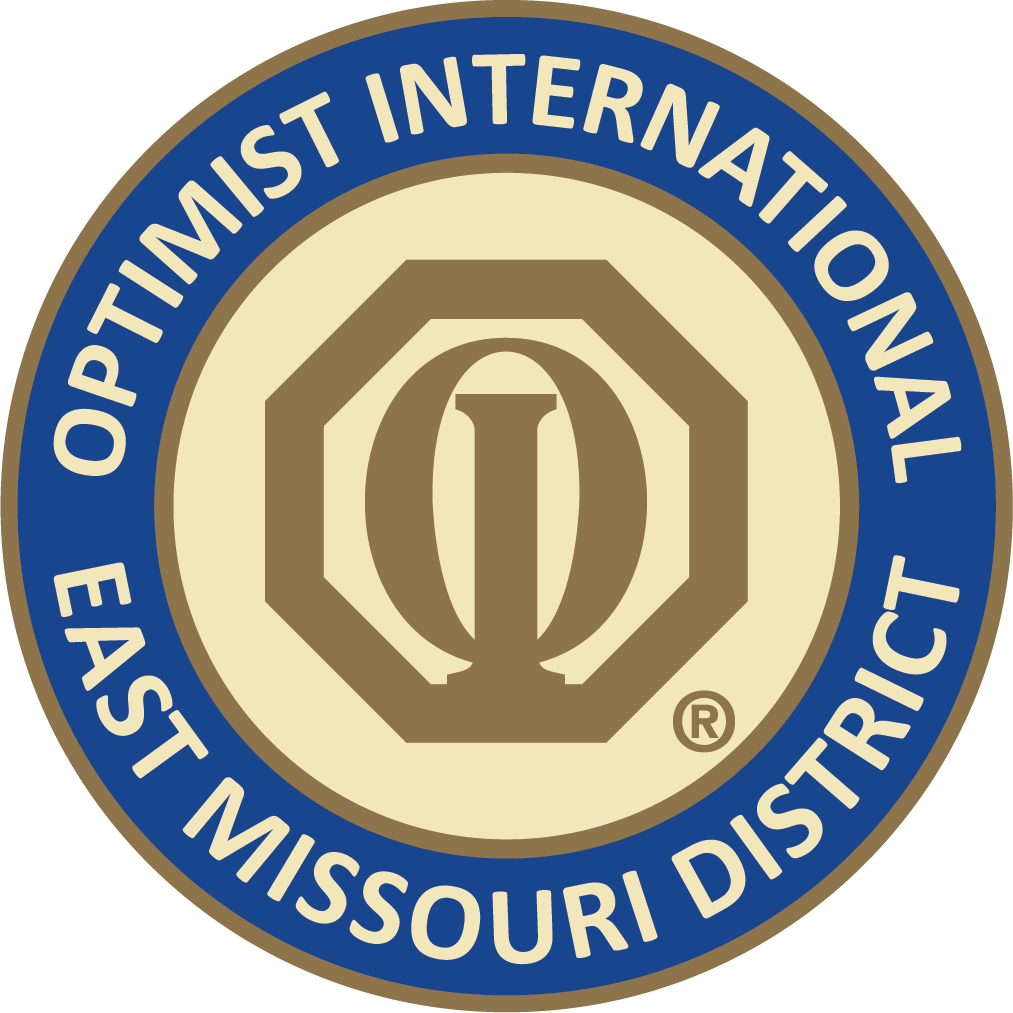 Logos
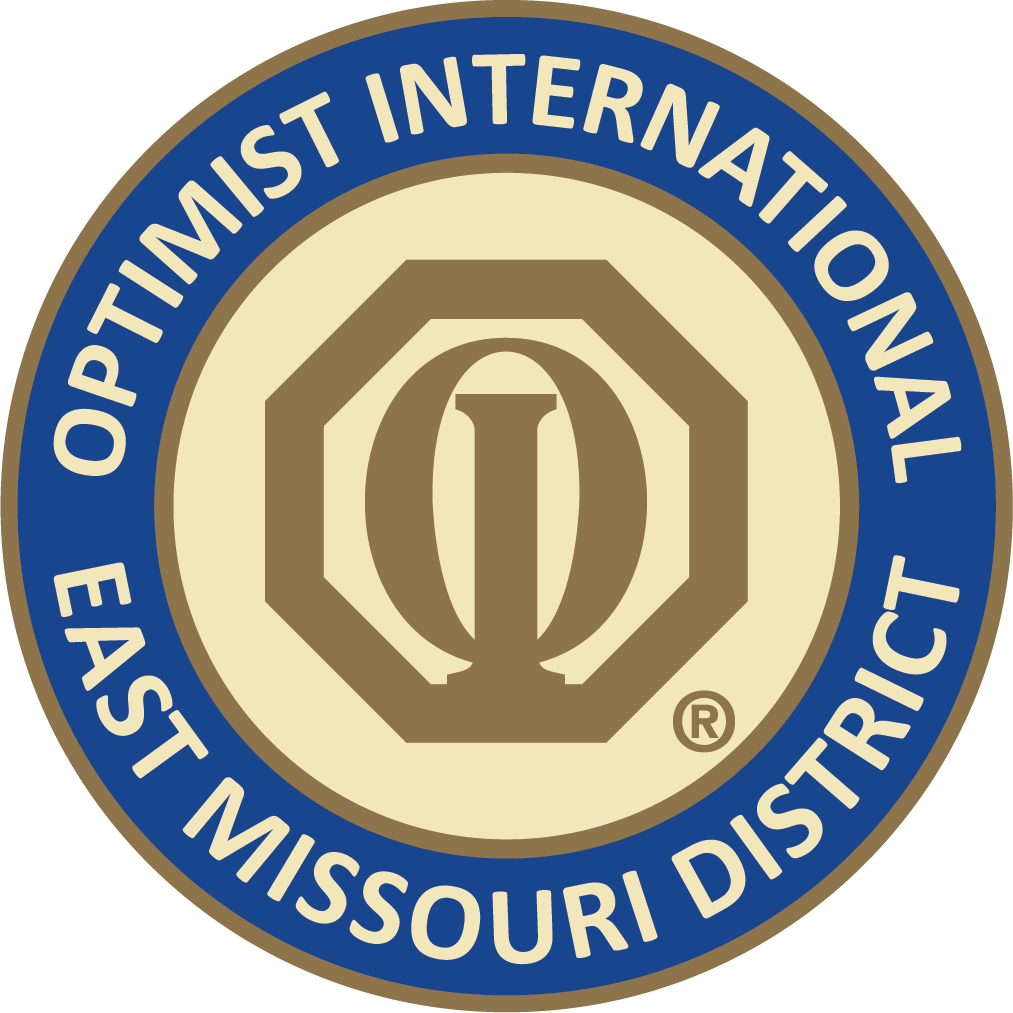 Club Logos
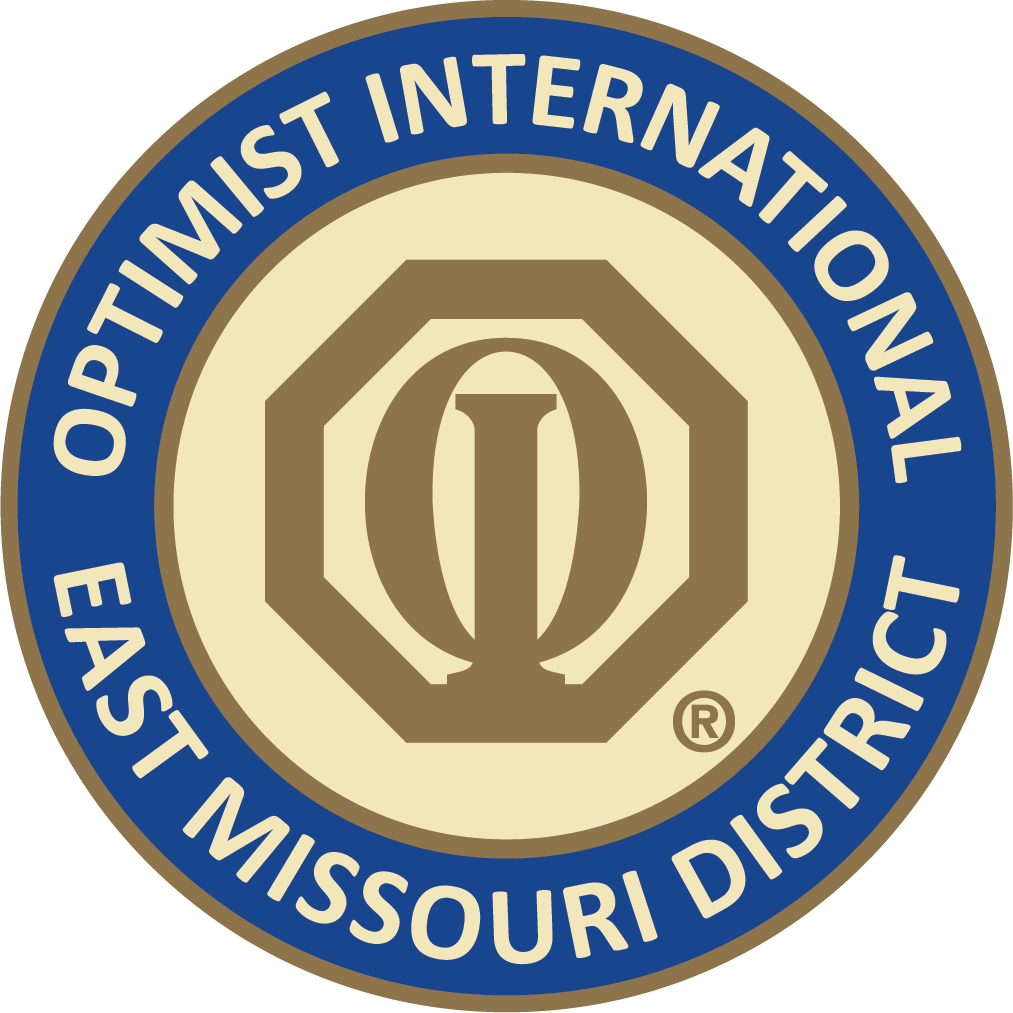 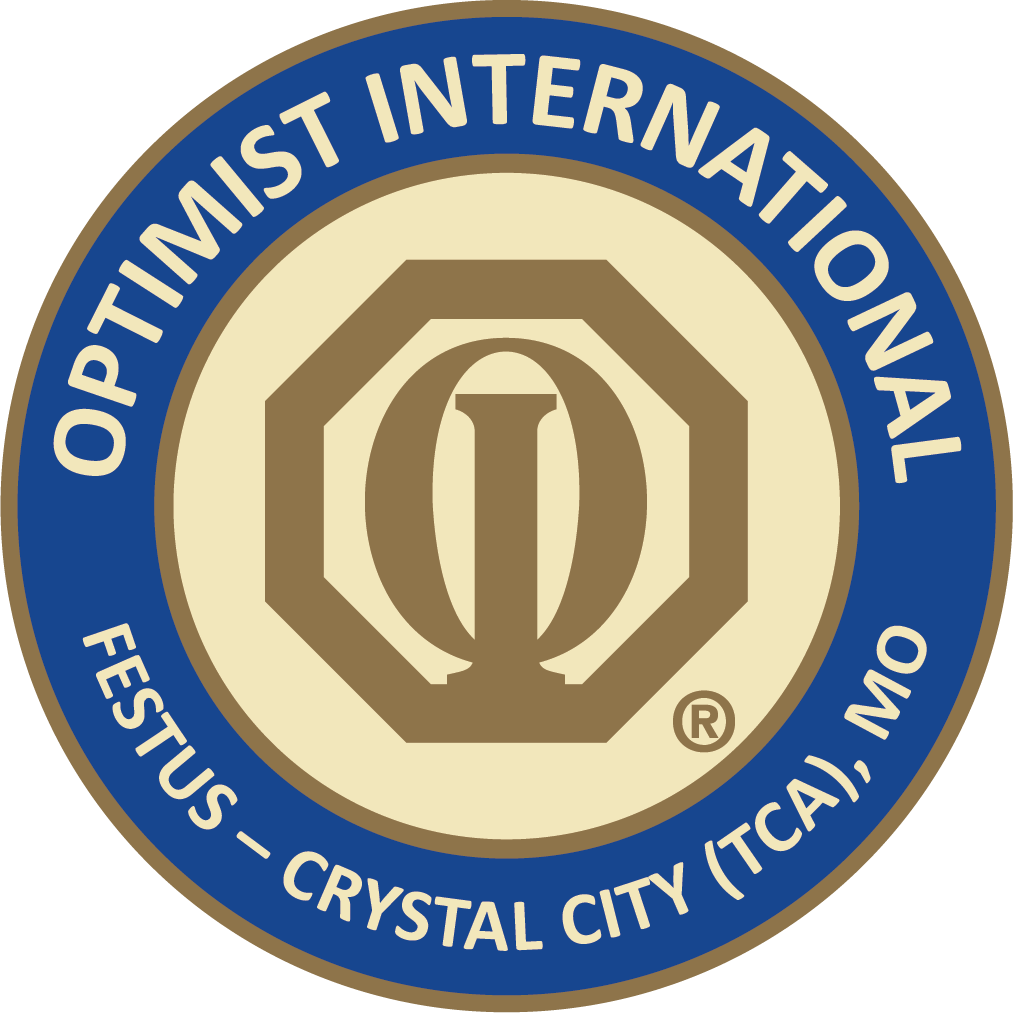 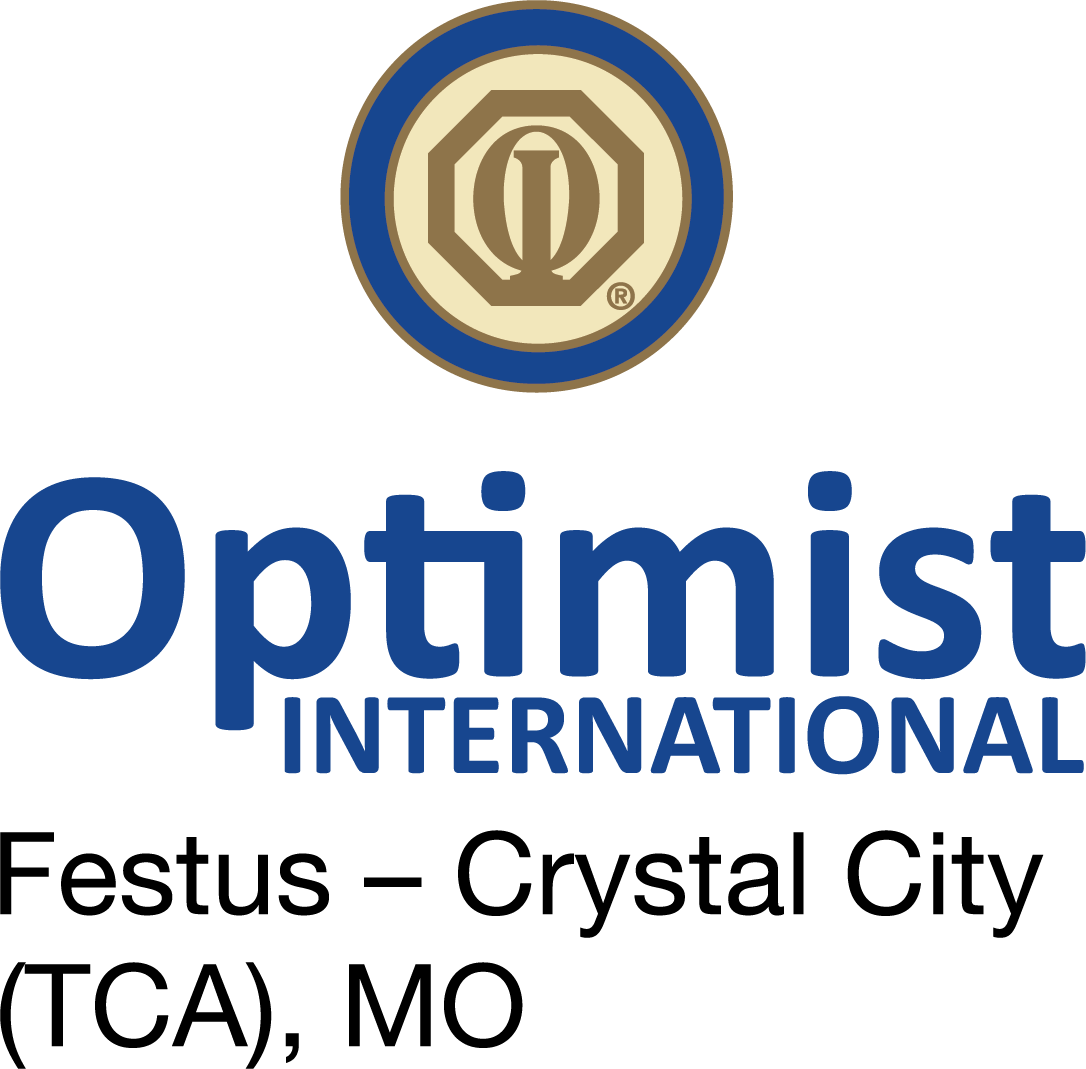 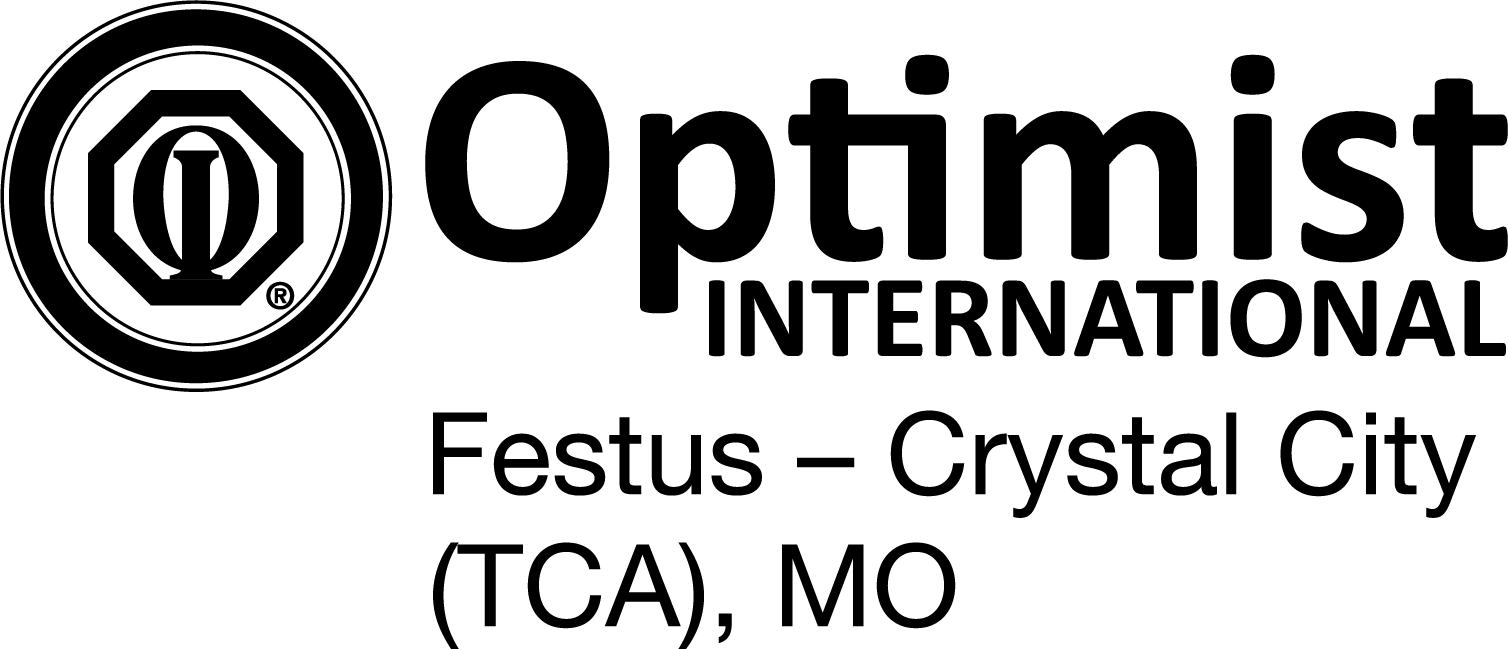 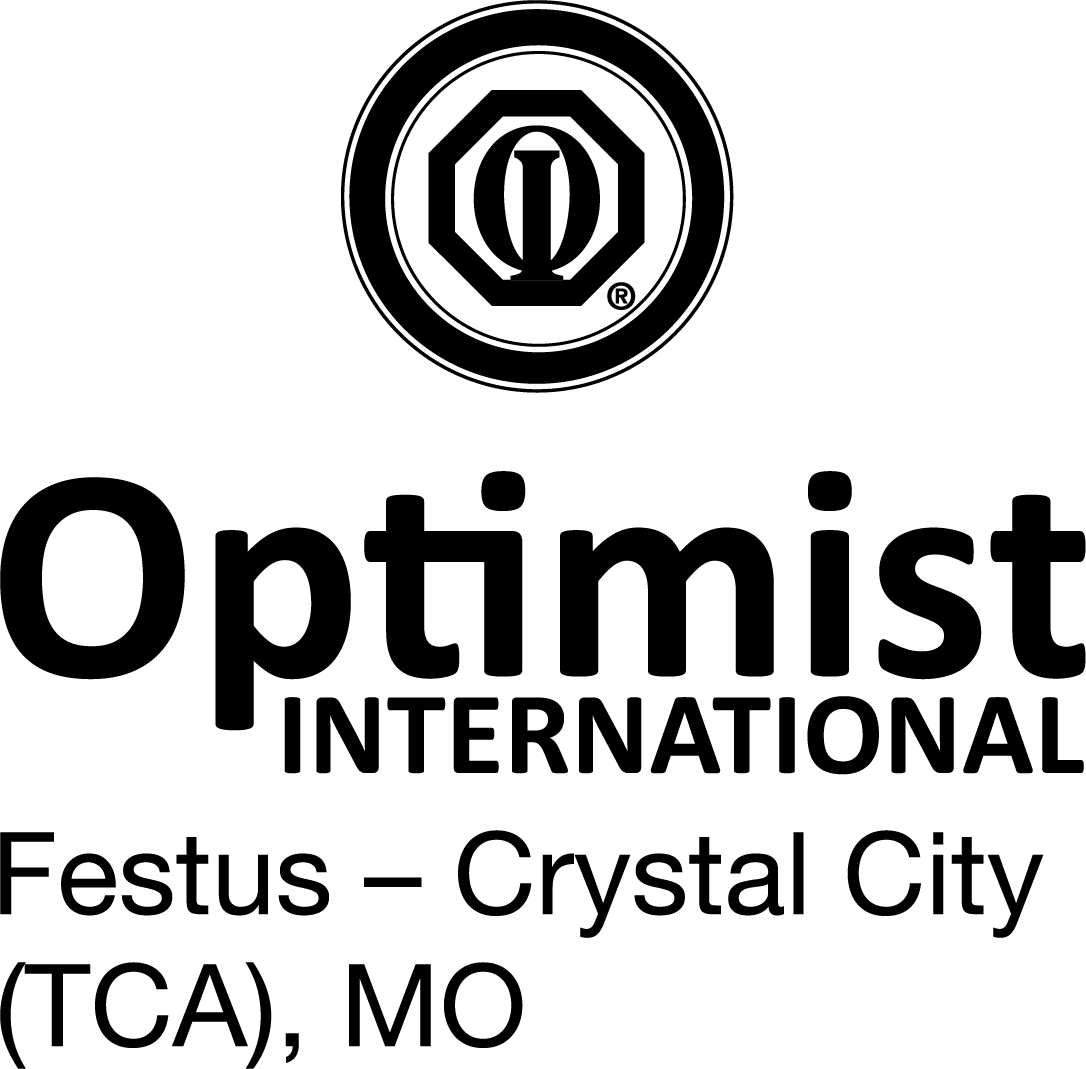 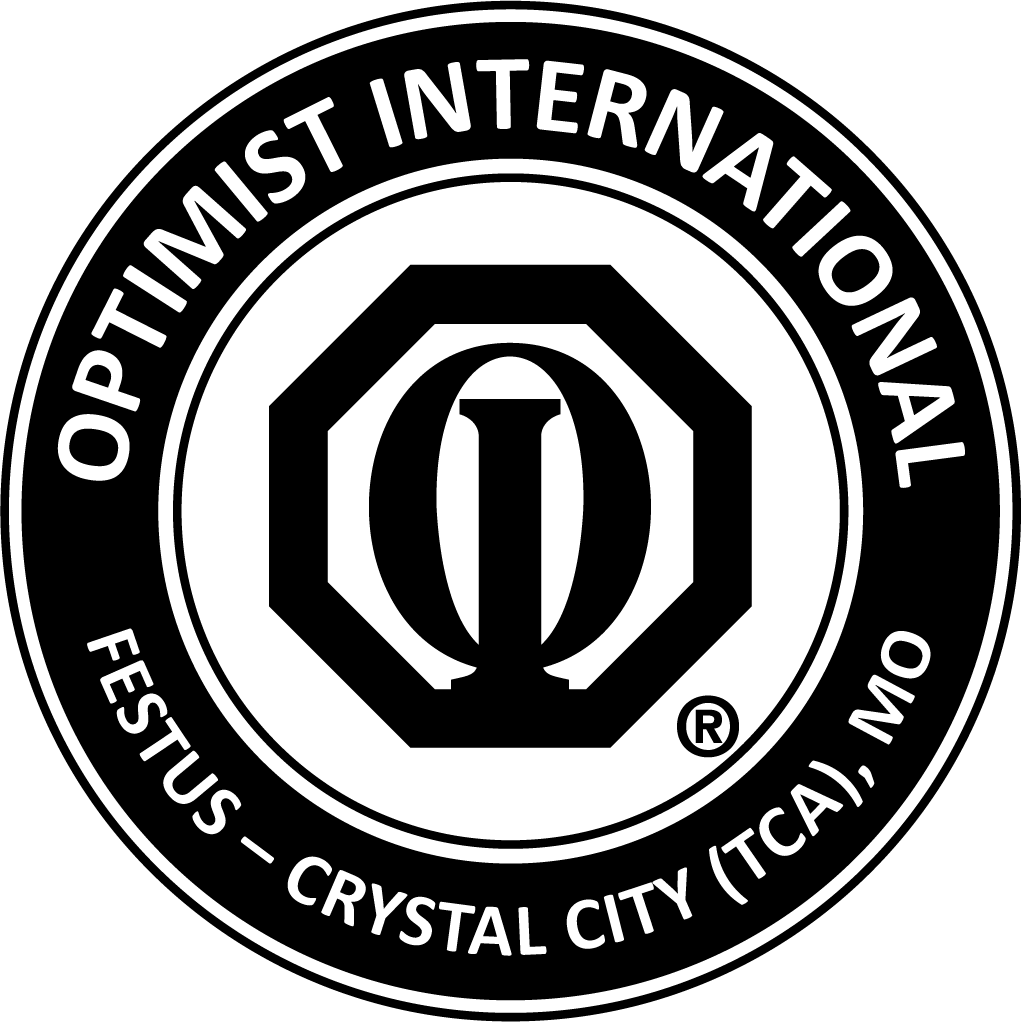 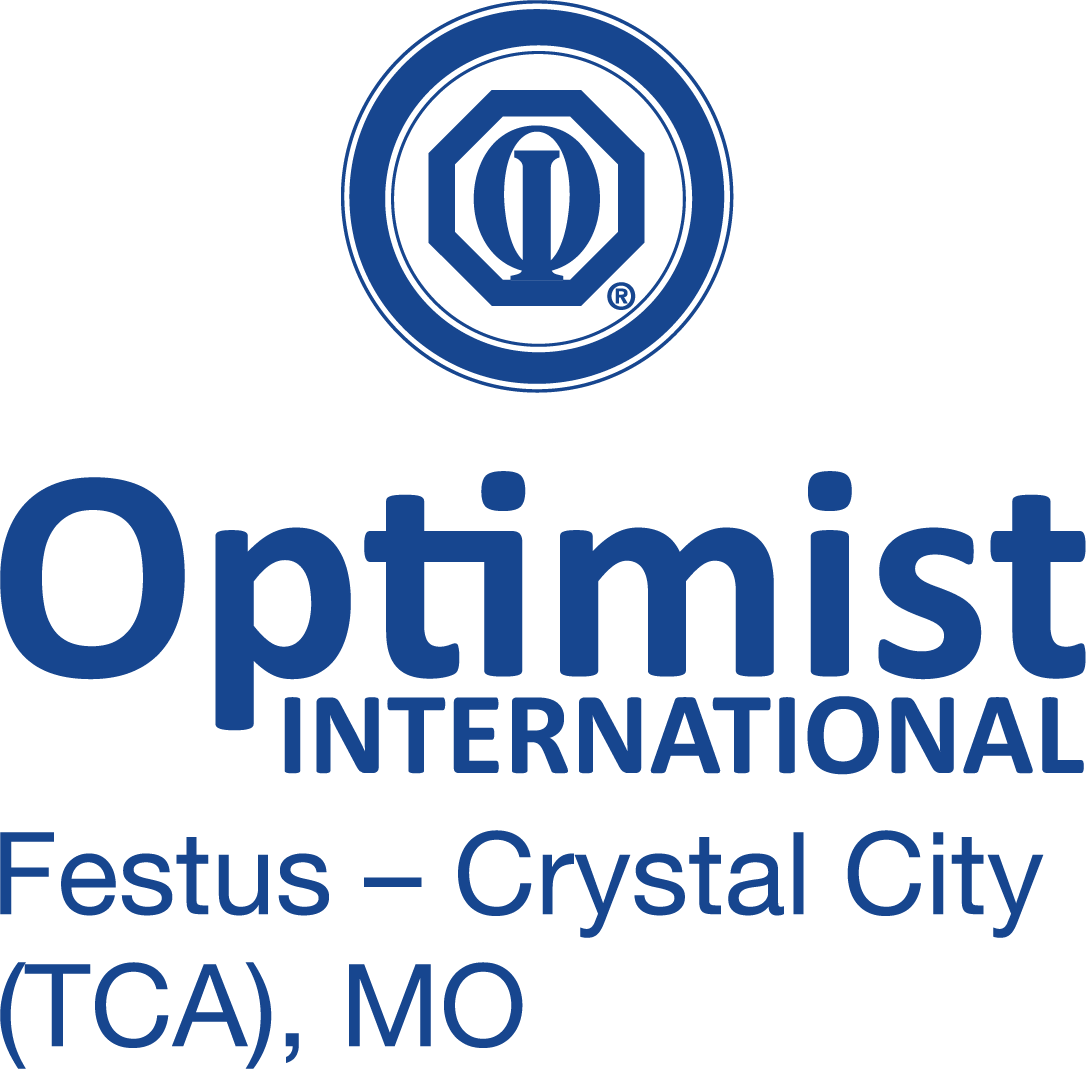 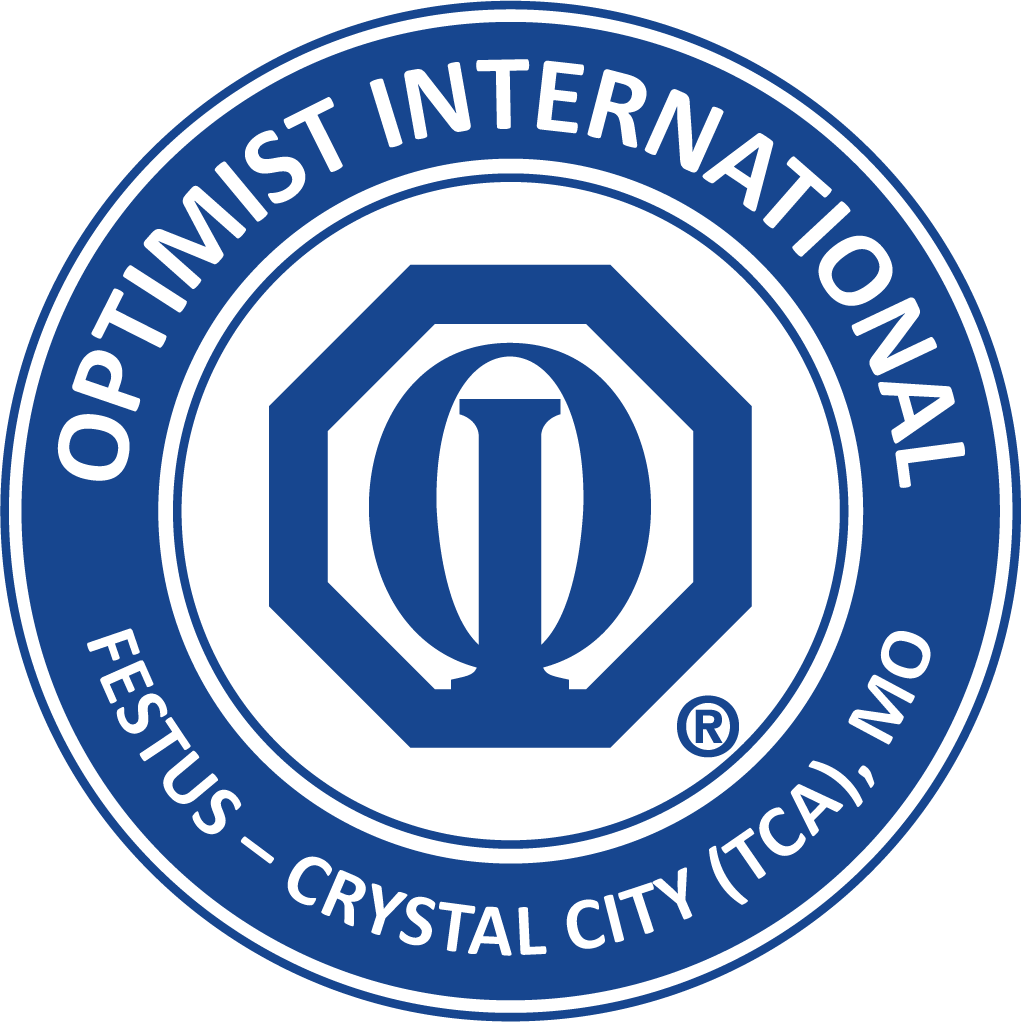 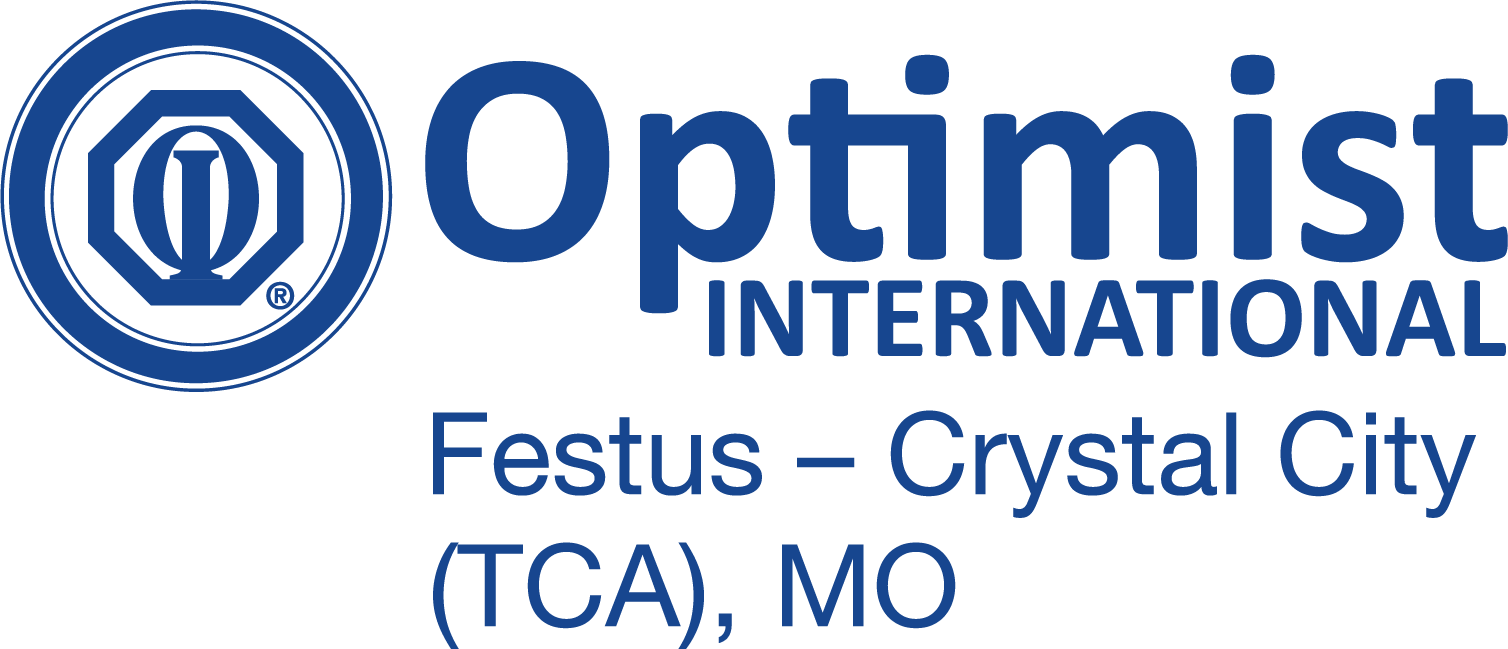 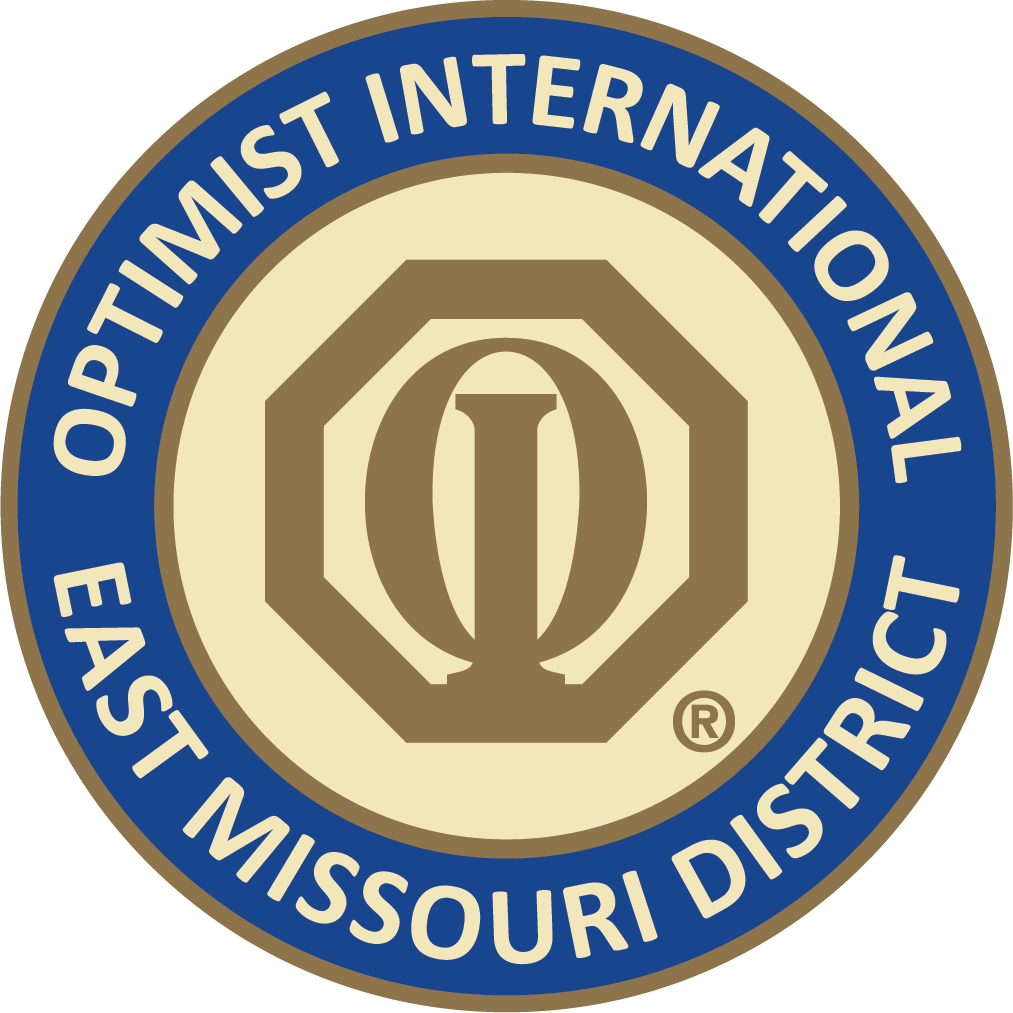 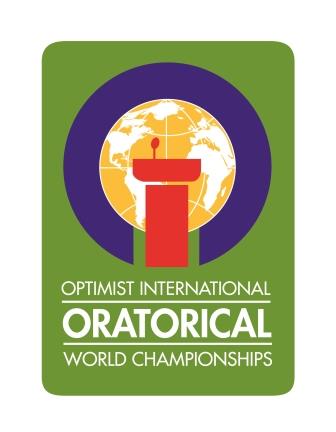 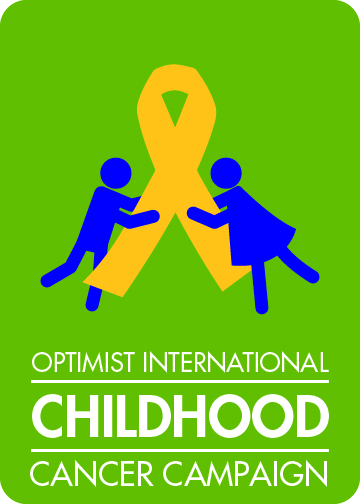 Program Logos
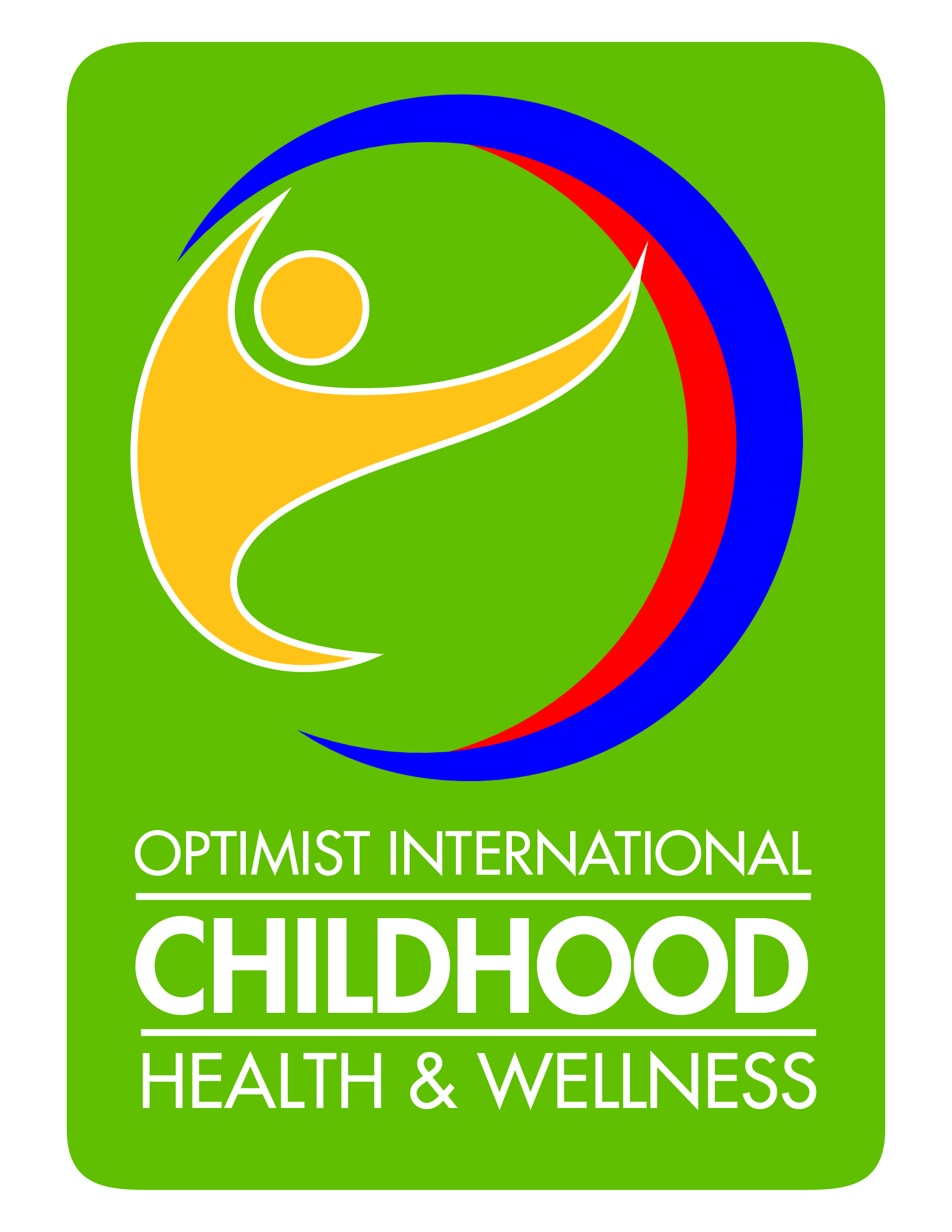 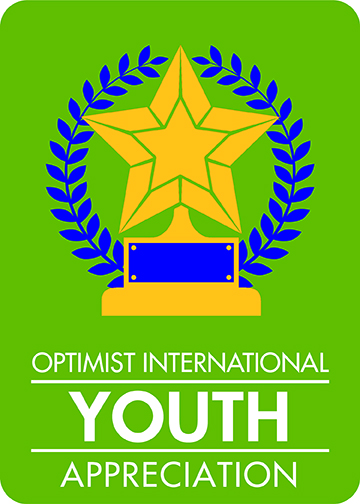 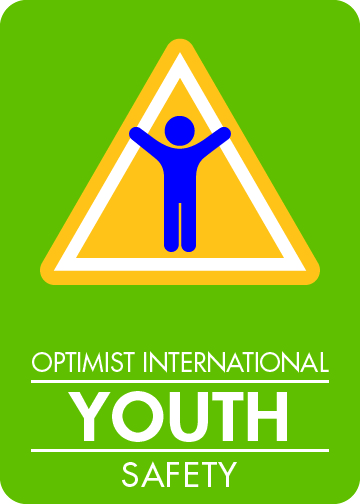 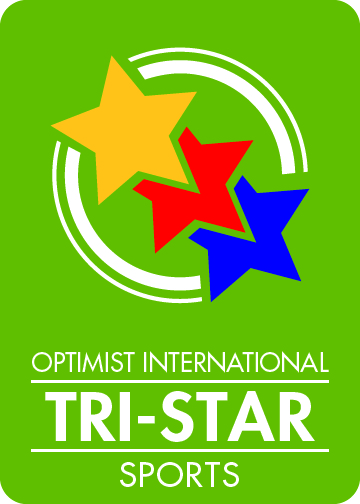 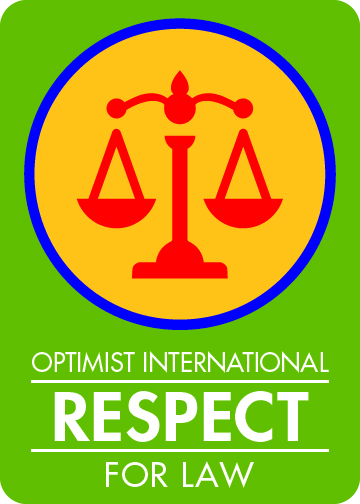 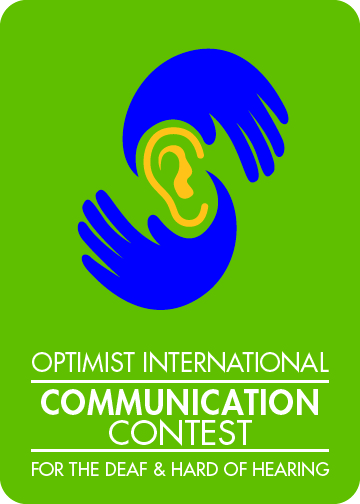 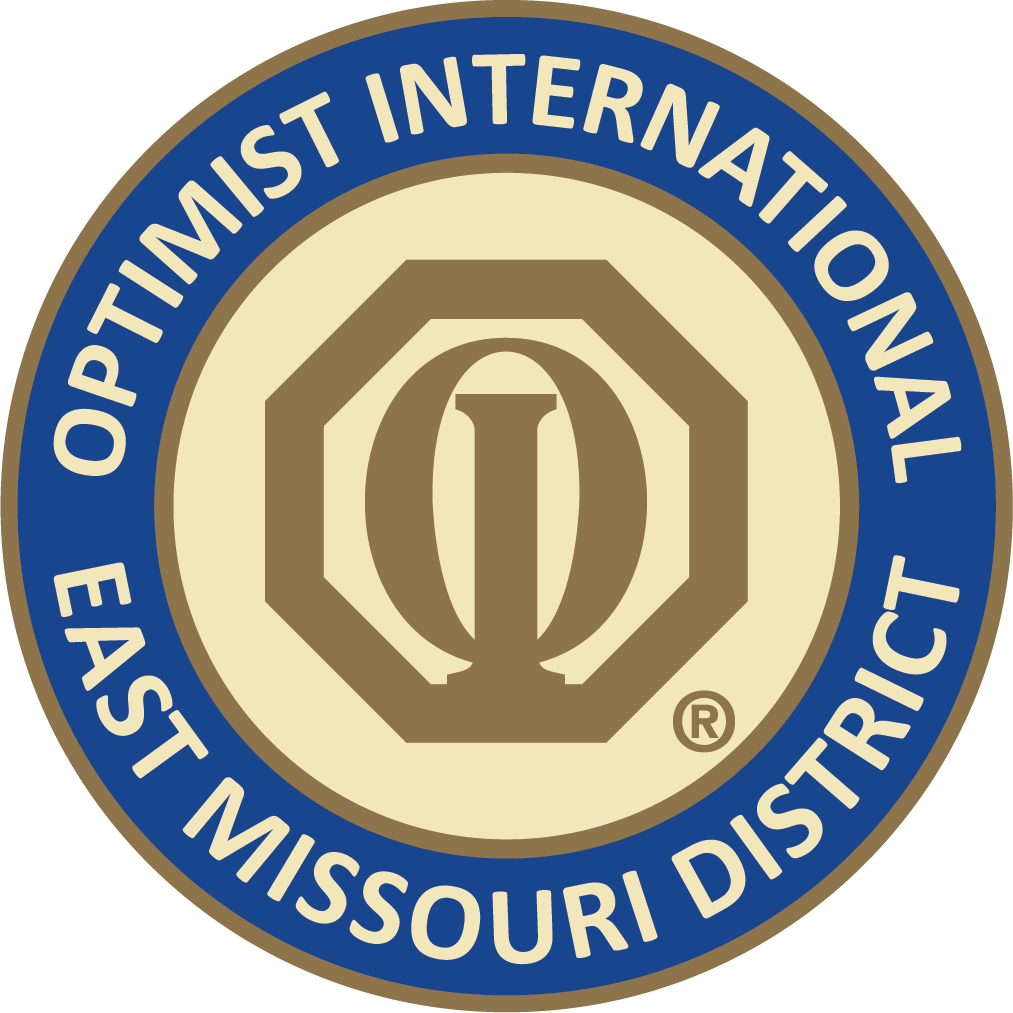 Many resources here!
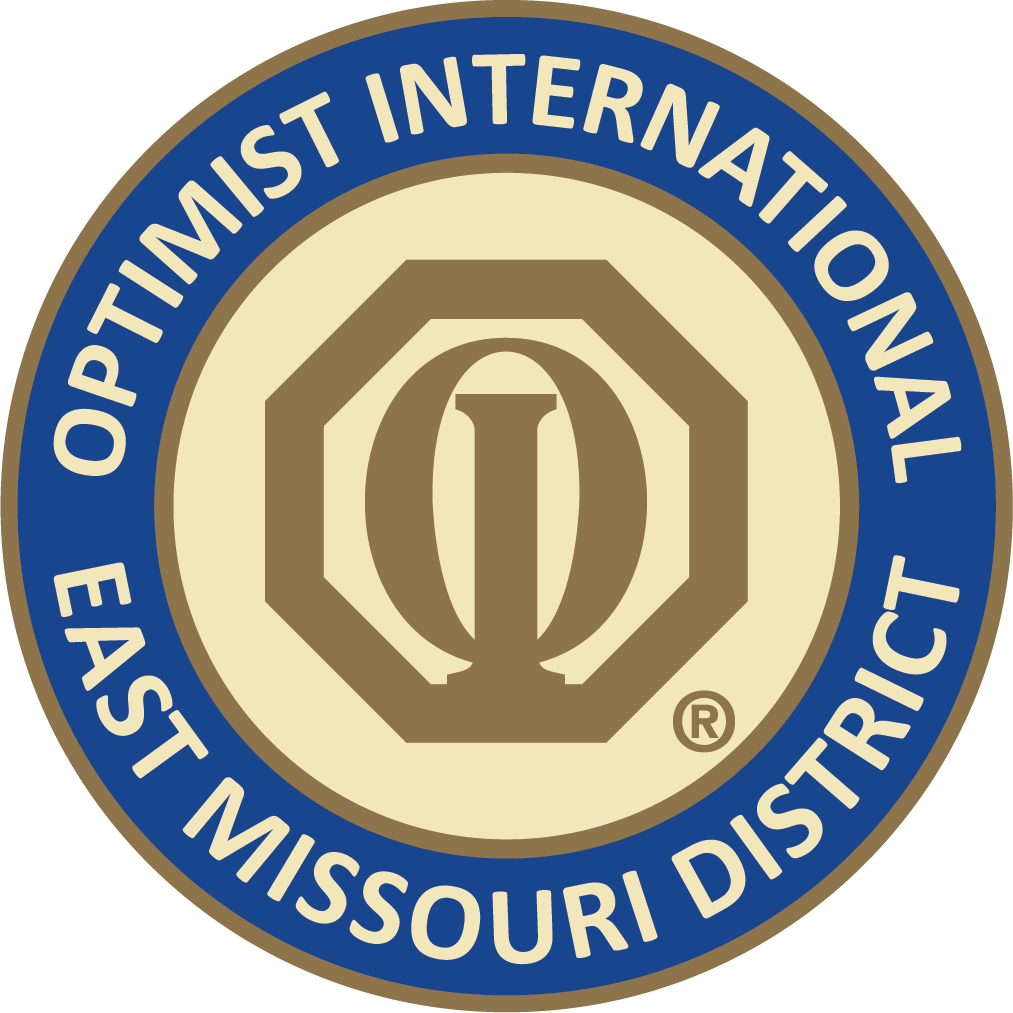 Last year’s secretary & treasurer are great resources
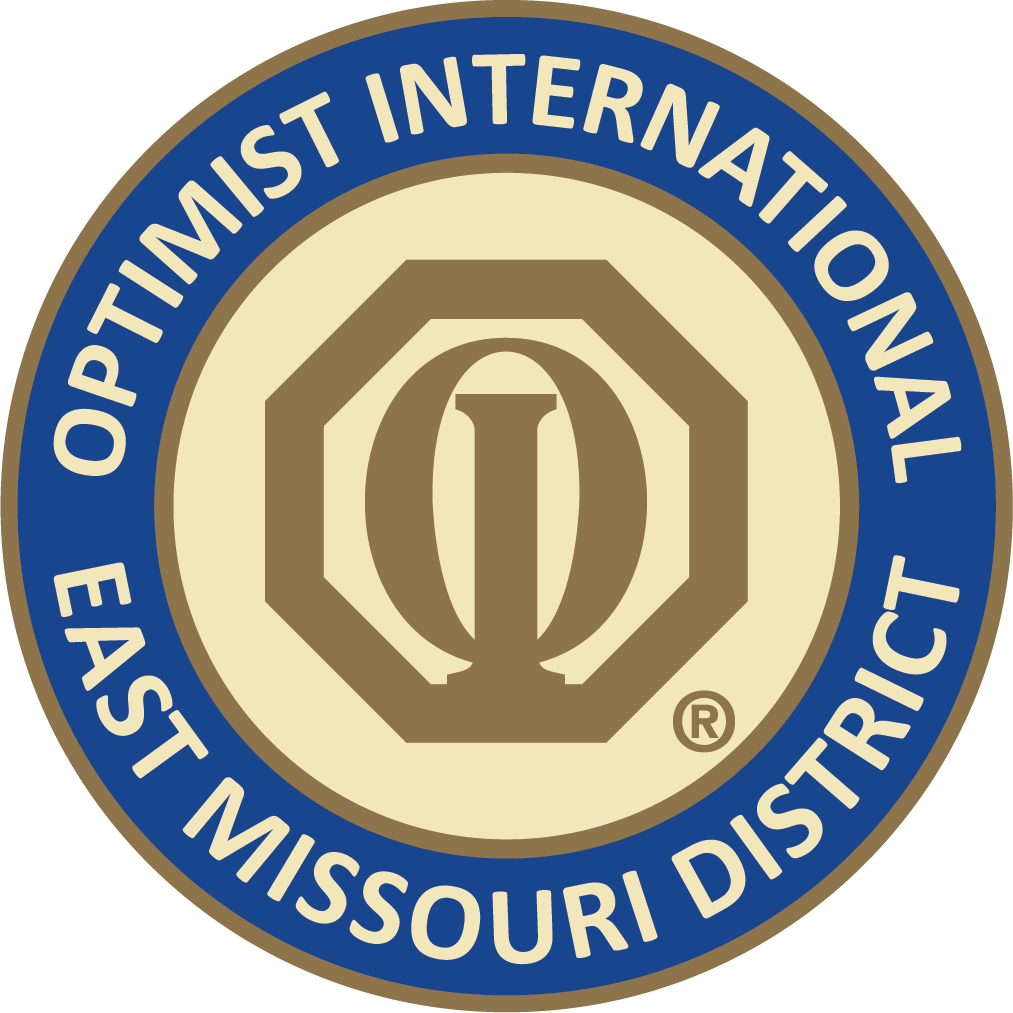 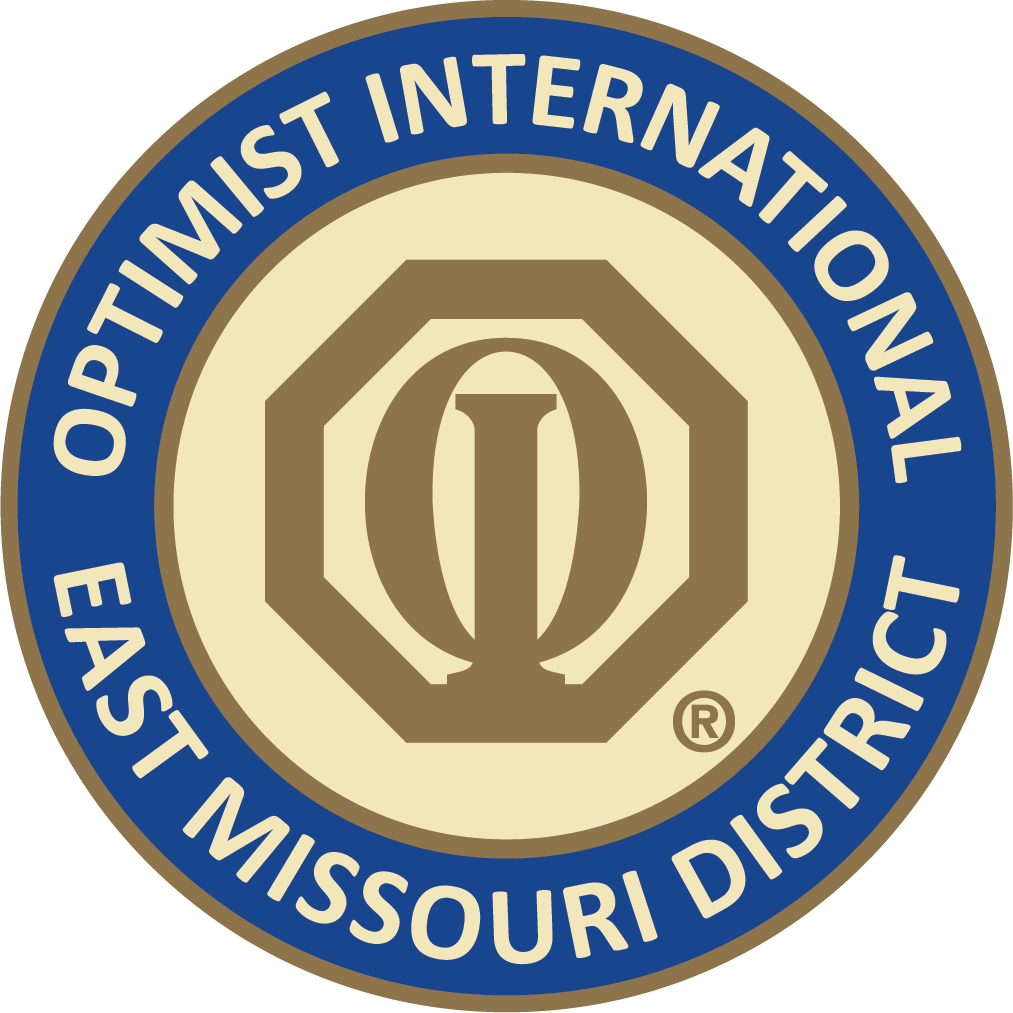 LMS / Optimist Institute
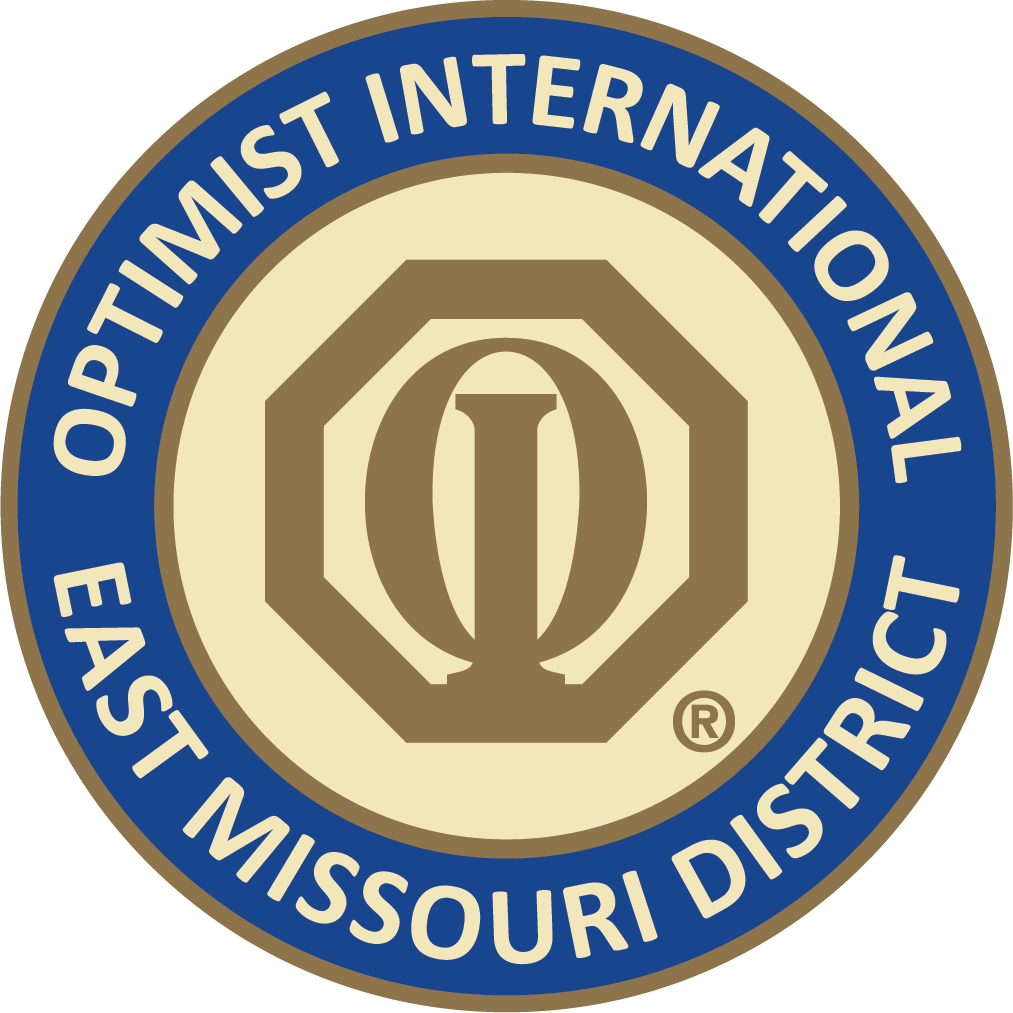 LMS / Optimist Institute
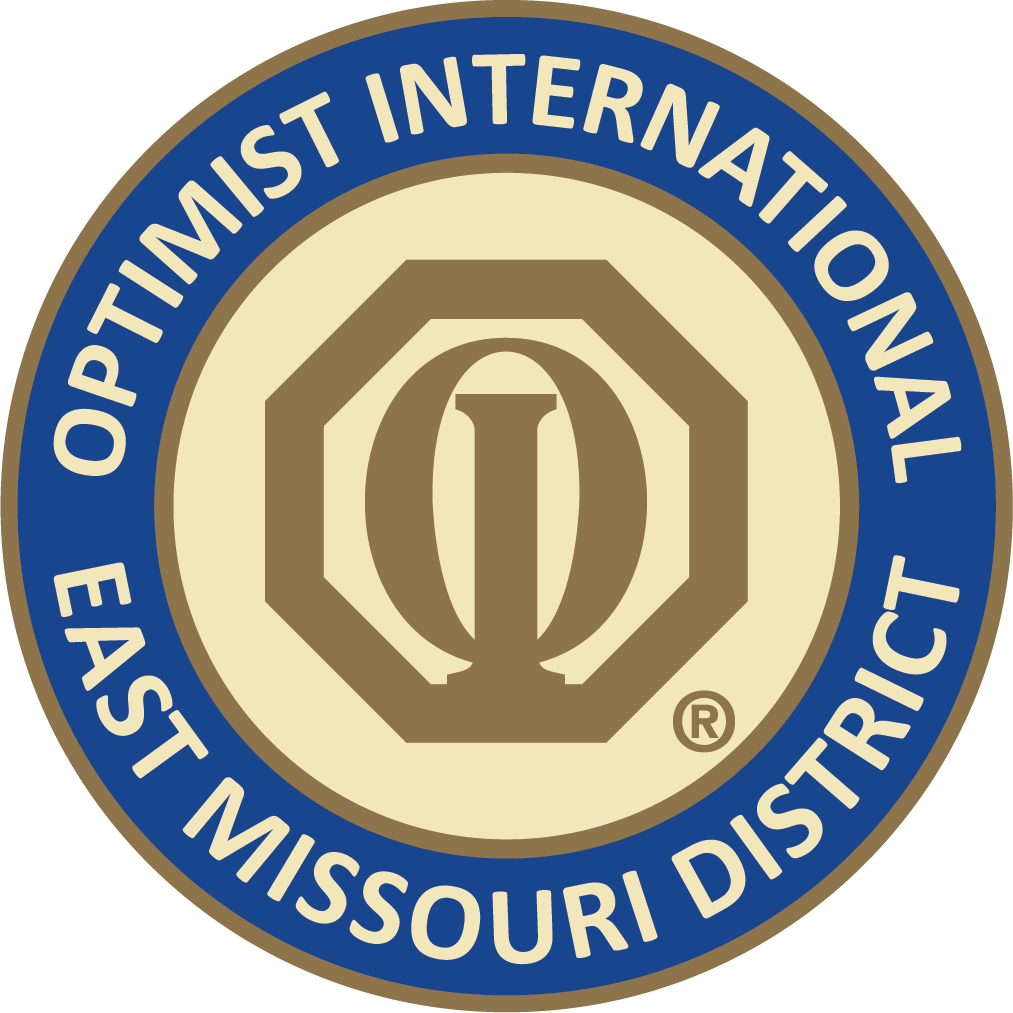 Questions
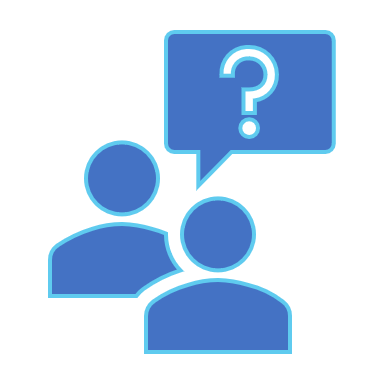 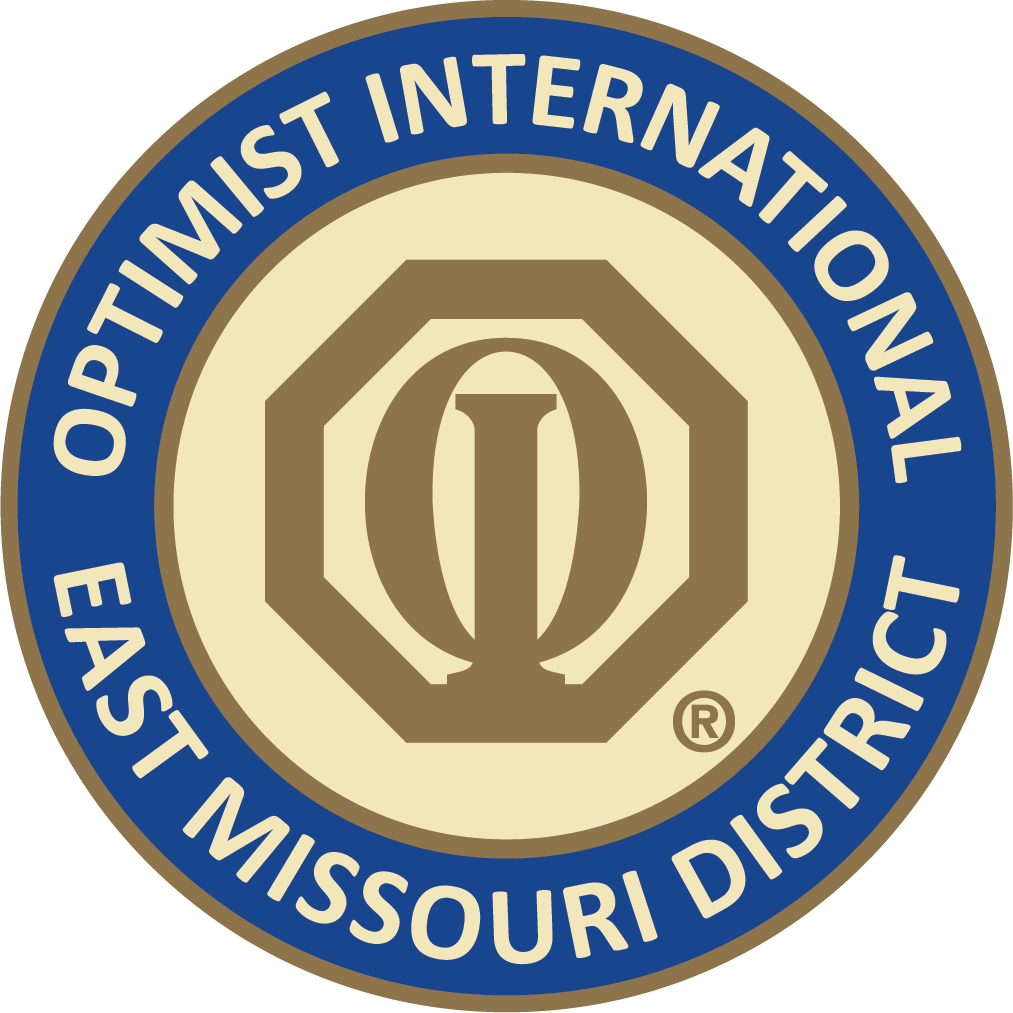 [Speaker Notes: EMO website? OI website?]
You can do this!
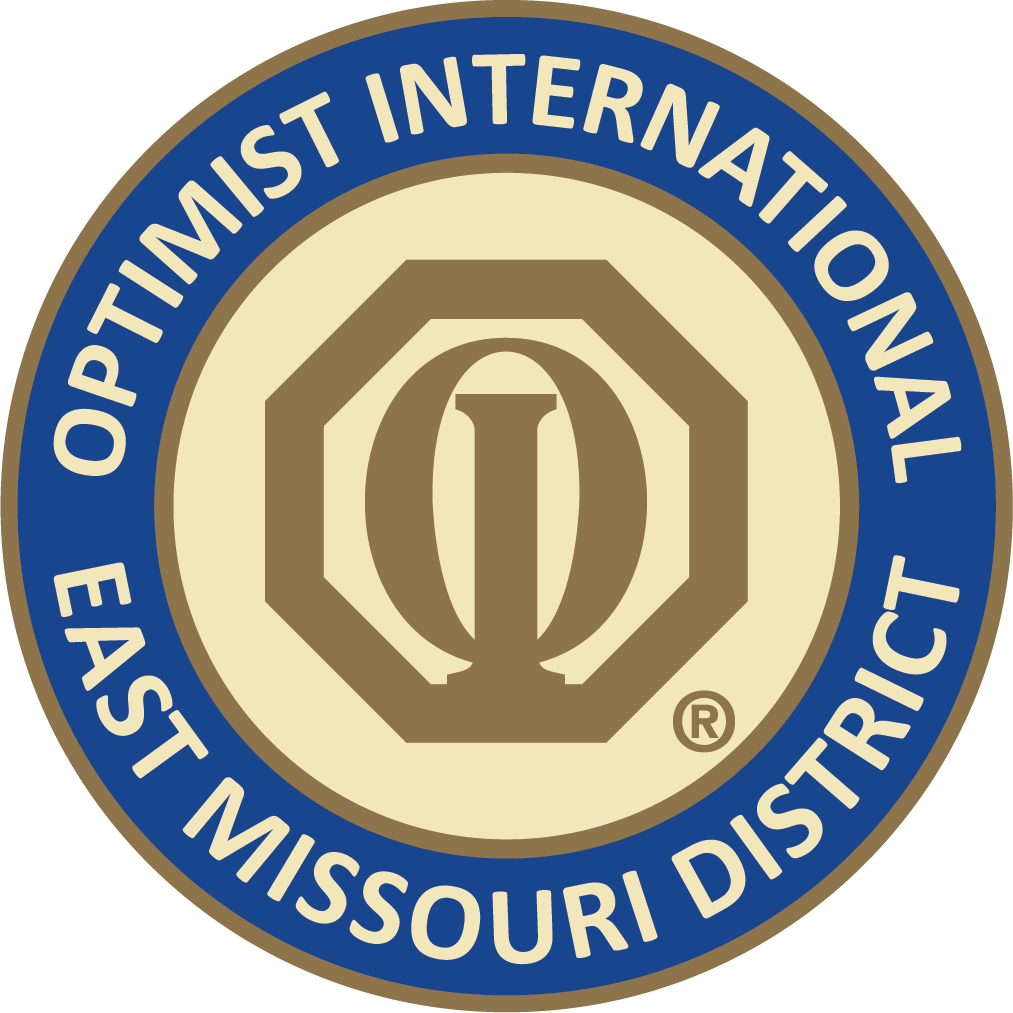 Mary Hatfield
314-835-7524 (c)
636-937-7240 (h)
mhat123@yahoo.com
hatfieldme73@gmail.com
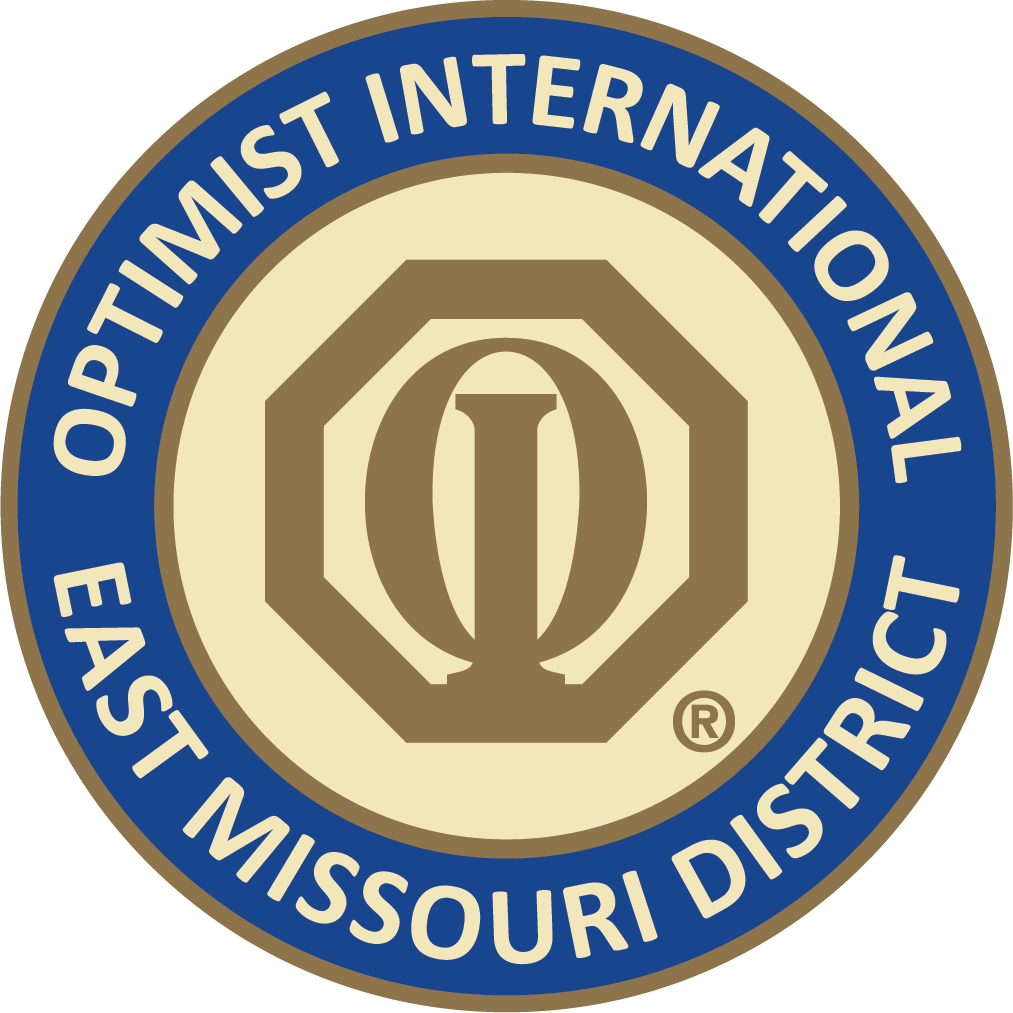